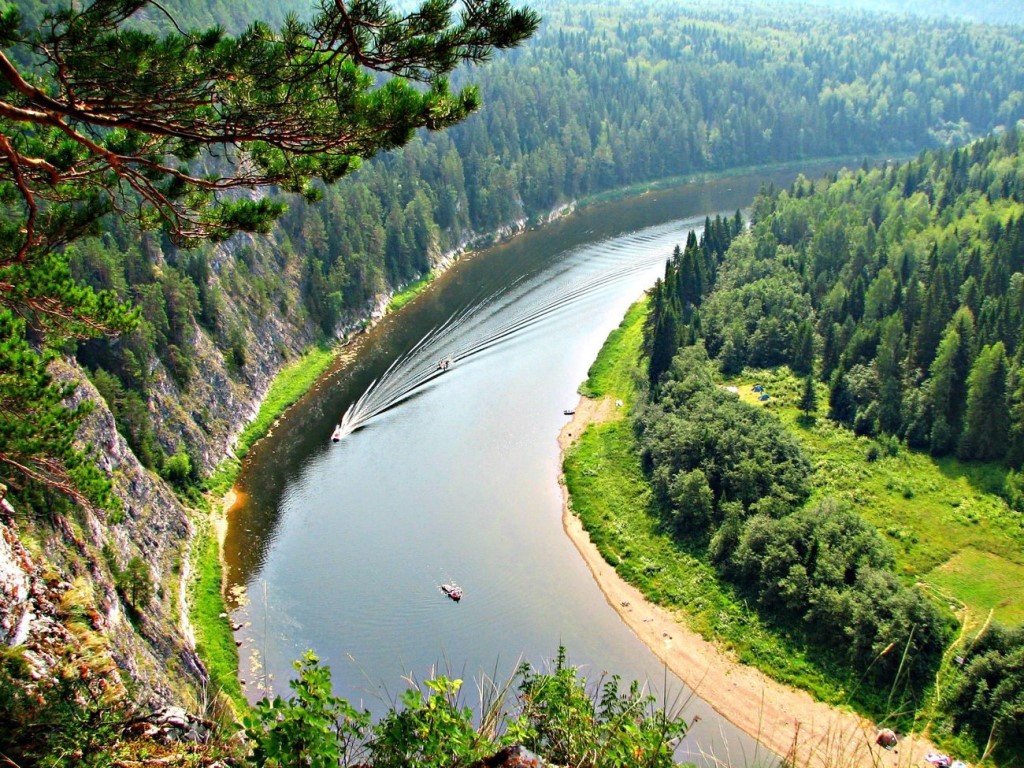 Проект по нравственно-патриотическому воспитанию в старшей группе
«Моя Родина –Россия»
МБДОУ детский сад №286
Воспитатель: Дресвянкина Е.М.
и воспитанники группы №5
Екатеринбург, 2021 год
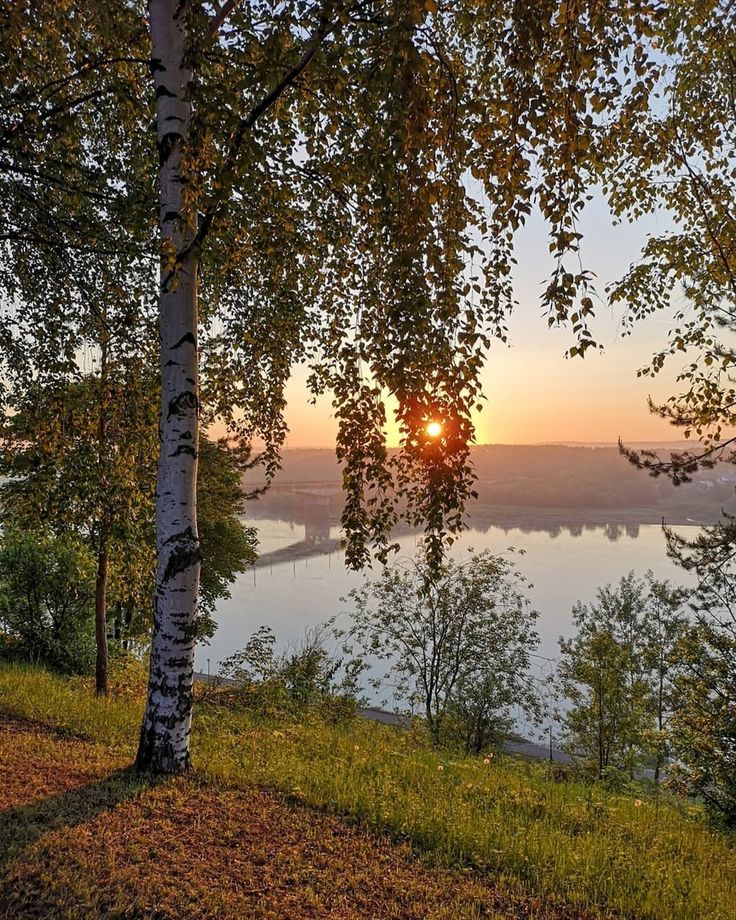 Нет края на свете красивей,
Нет Родины в мире  светлей!
Россия, Россия, Россия-
Что может быть сердцу милей?

В. Гудимов
Цель проекта: Формирование у детей патриотических качеств к своему городу и стране.Задачи проекта:-расширять представления детей о родной стране;-вызвать интерес к истории и культуре родной страны;-закрепить знания о символах страны- флаг, герб, гимн;-познакомить детей с географией страны, показать её расположение на карте и глобусе;-рассказать детям о людях, прославивших Россию и познакомить  с историей праздника «День народного единства», а также дать представление о том что Россия- огромная многонациональная страна;-воспитывать чувство гордости за свою страну и любви к ней;-привлечение родителей в исследовательский проект- совместный сбор материалов -расширит познавательный интерес у детей к географии нашей страны, к здоровому образу жизни, а также любовь и уважение к семейным традициям.
Планируемые результаты:-ребенок  знает, что Россия-это огромная многонациональная страна;-имеет представление о государственных символах, а также о празднике «День народного единства»-умеет находить на карте, глобусе свою страну;-знает, что Москва- столица России;-проявляет интерес к русскому народному творчеству (загадки, пословицы, сказки);-имеет представления о традициях своей семьи, проявляет чувство гордости, любви и уважения к своей семье.
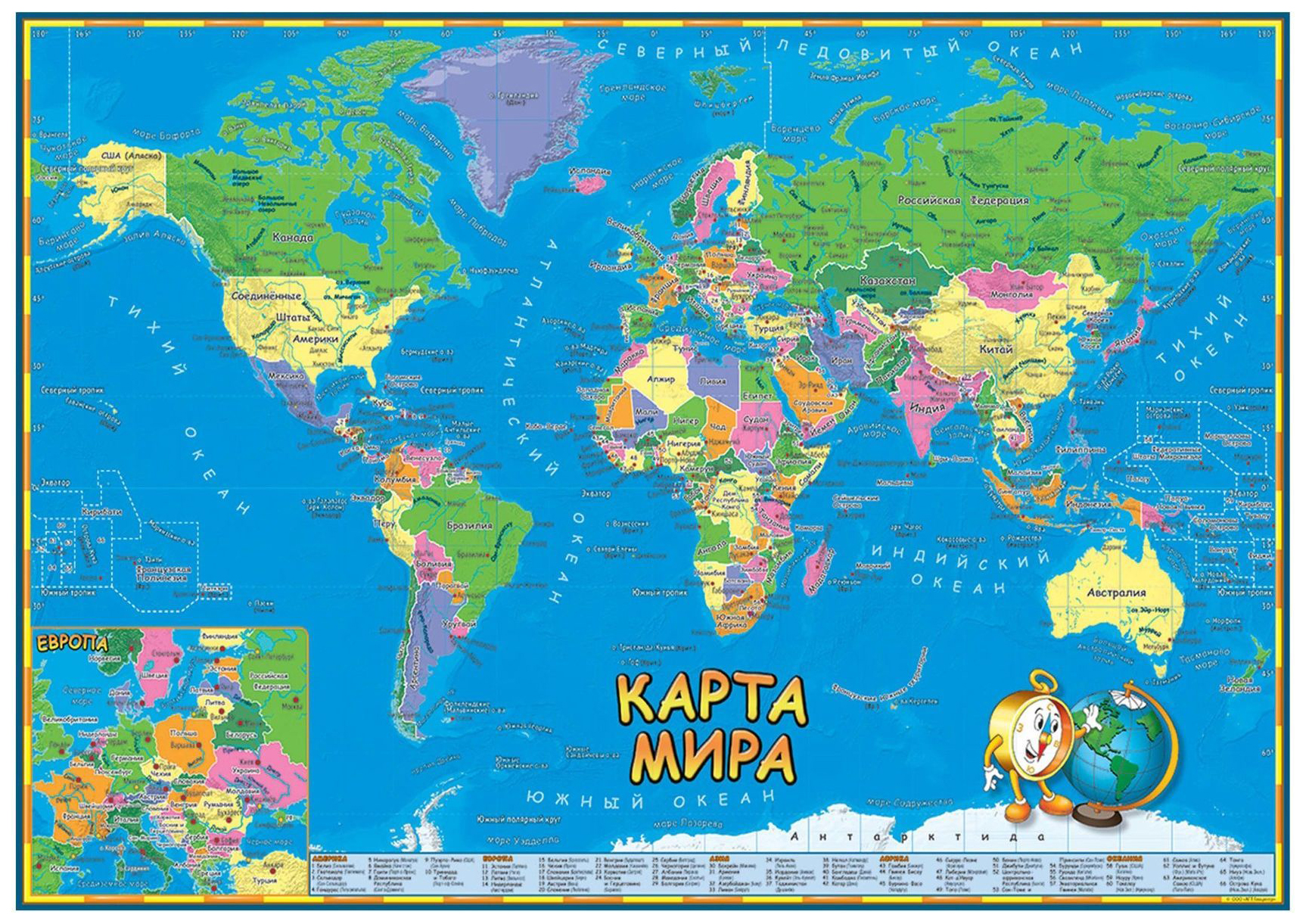 Государственные символы Российской Федерации.
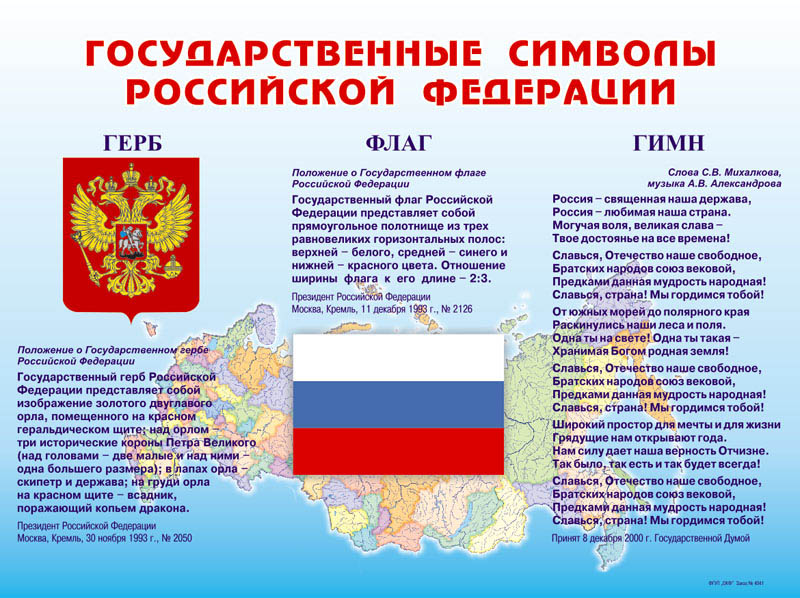 Москва –столица Российской Федерации
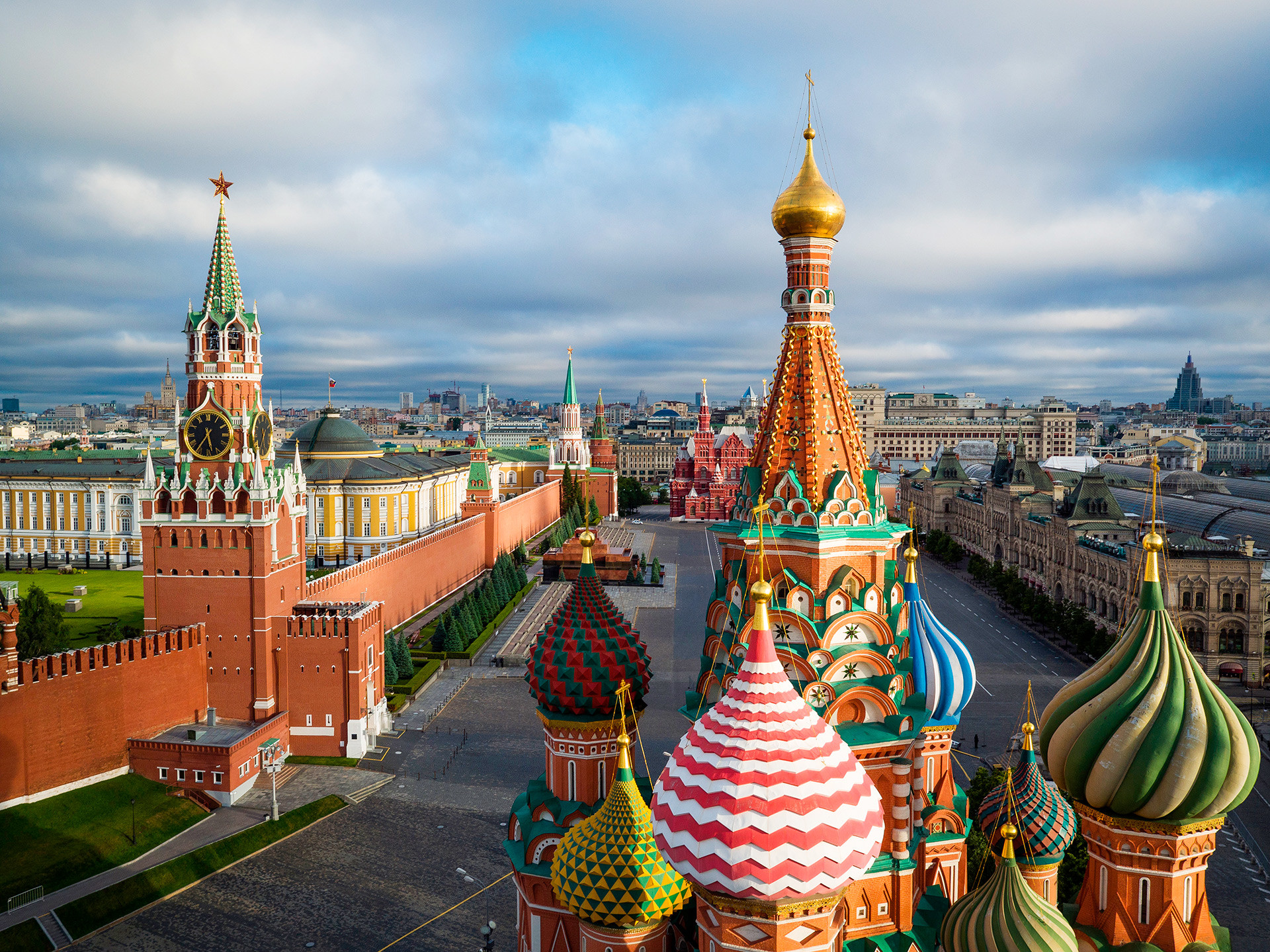 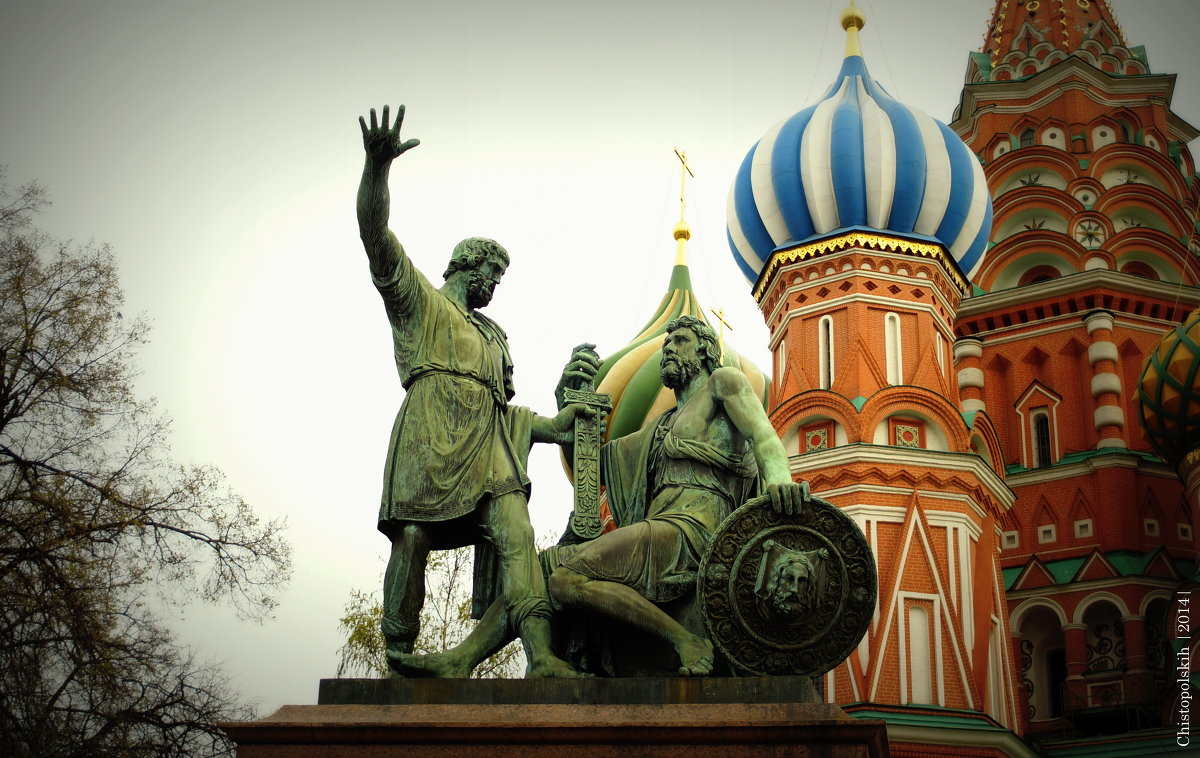 Памятник Кузьме Минину и Дмитрию Пожарскому
Первый крупный скульптурный памятник в Москве. Был создан по проекту архитектора Ивана Мартоса в 1818 году.
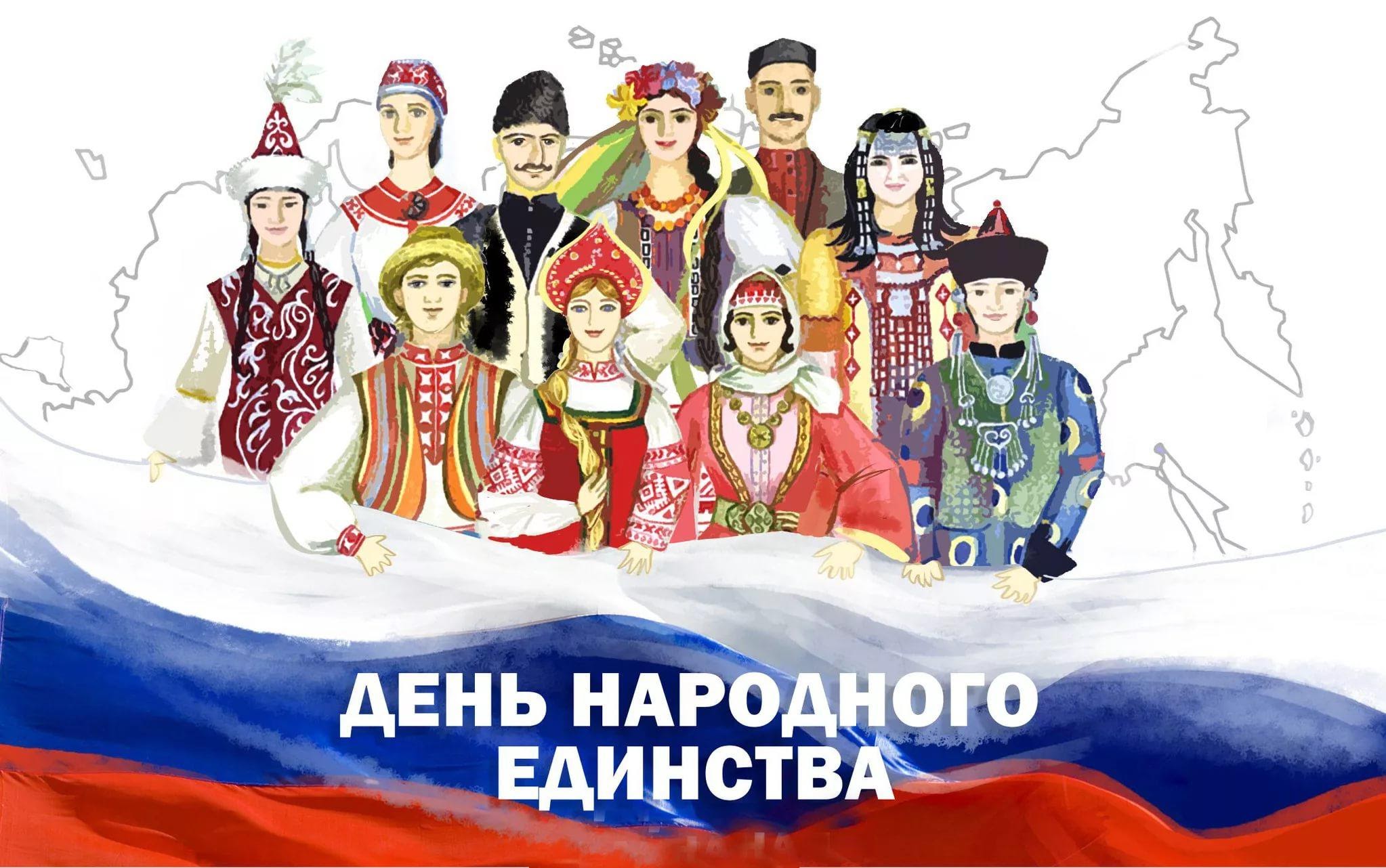 День народного единства отмечается в России ежегодно 4 ноября. Этот праздник  был учрежден в память о событиях 1612 года, когда народное ополчение под предводительством Кузьмы Минина  и Дмитрия Пожарского освободило Москву от польских интервентов.
Россия -  многонациональная страна, на территории которой проживает около 200 народов.
Дружба народов- сила страны
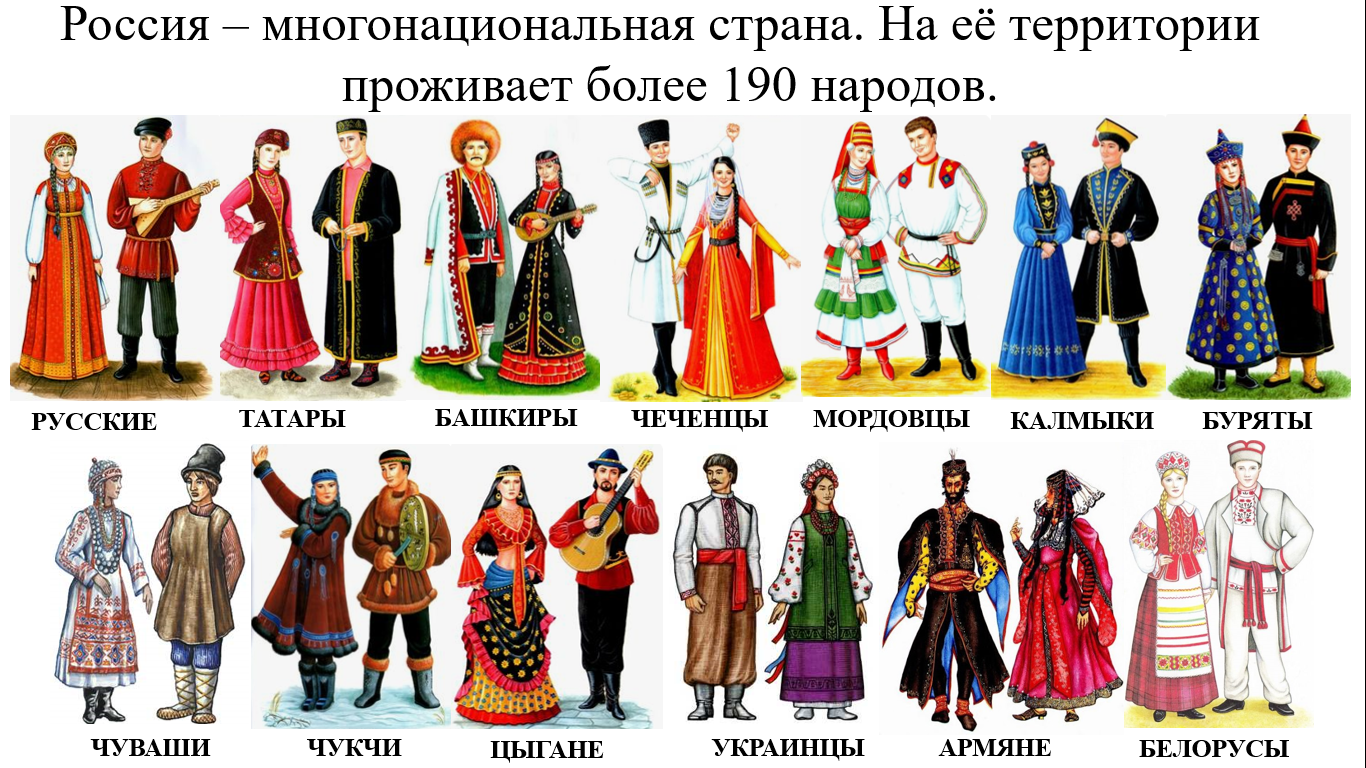 Неофициальные символы страны рассказывают детям об истории, культуре, быте, традициях страны
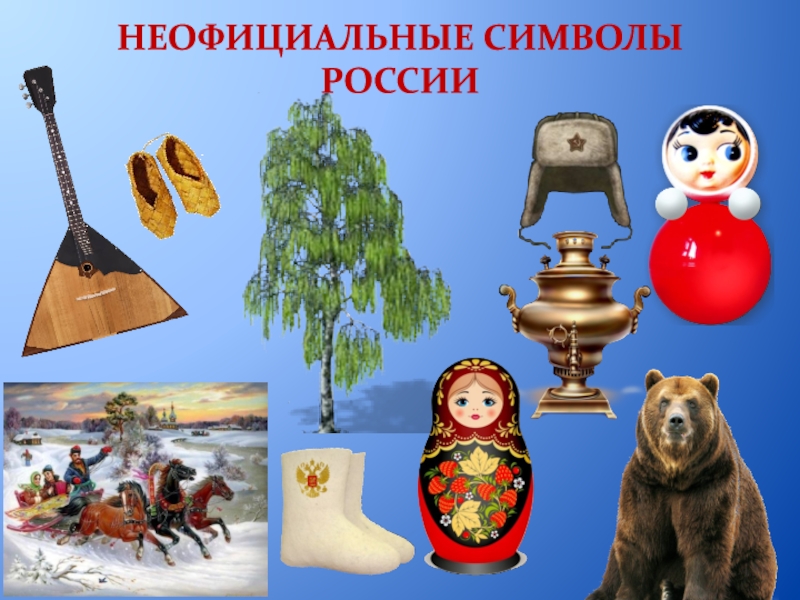 Путешествуй с удовольствием - узнавай свою страну.
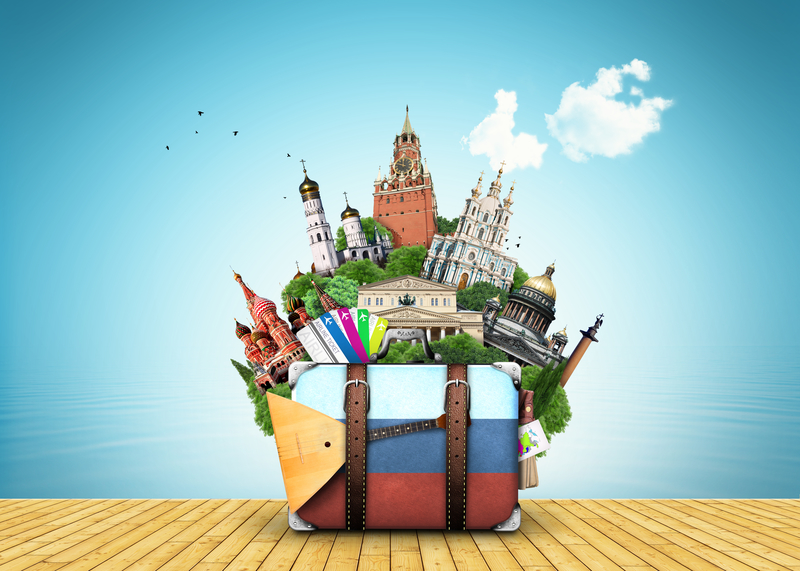 Путешествия с семьей по родному краю приносят радость, а также способствуют укреплению семейных отношений и традиций.
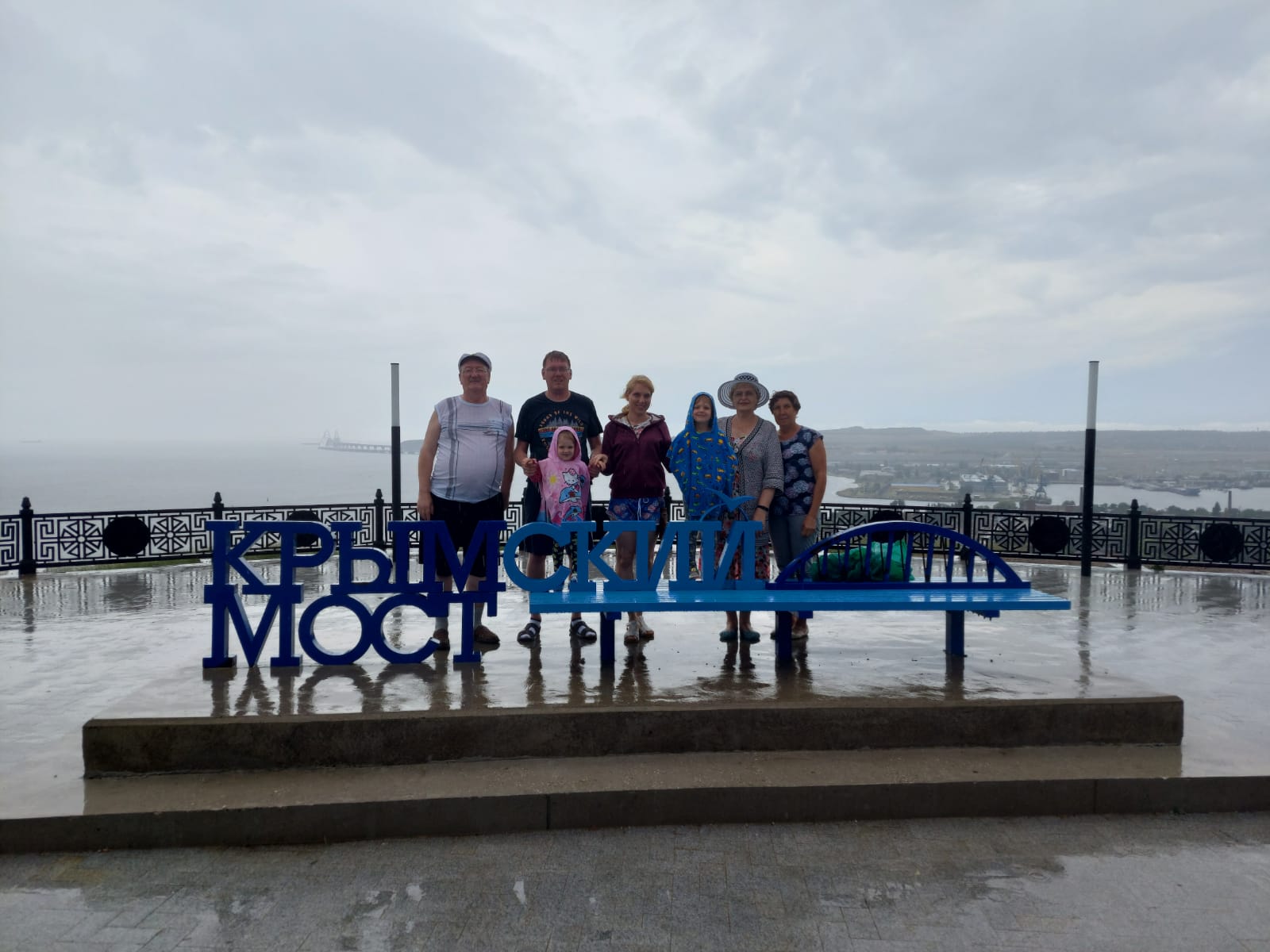 Путешествие на Крымский полуостров.
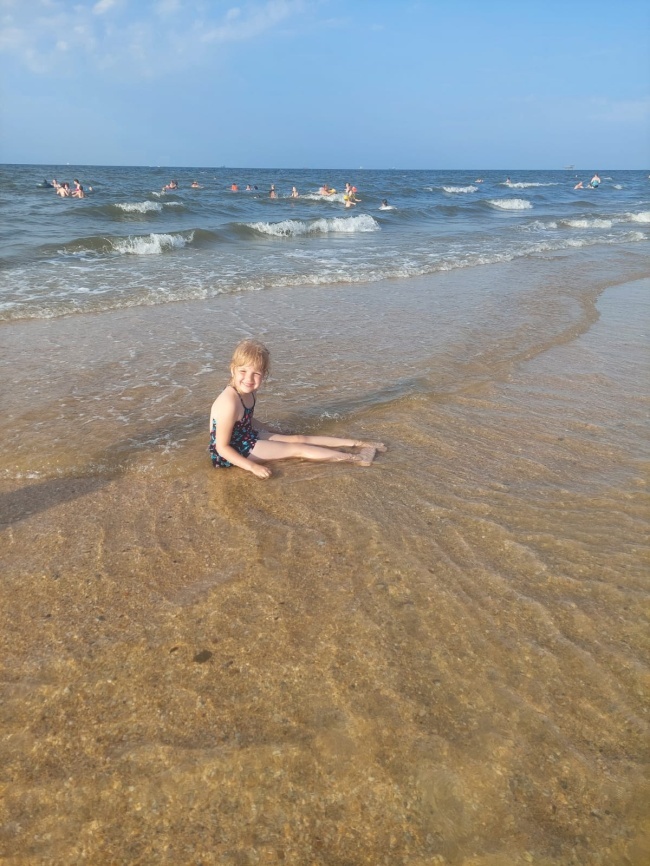 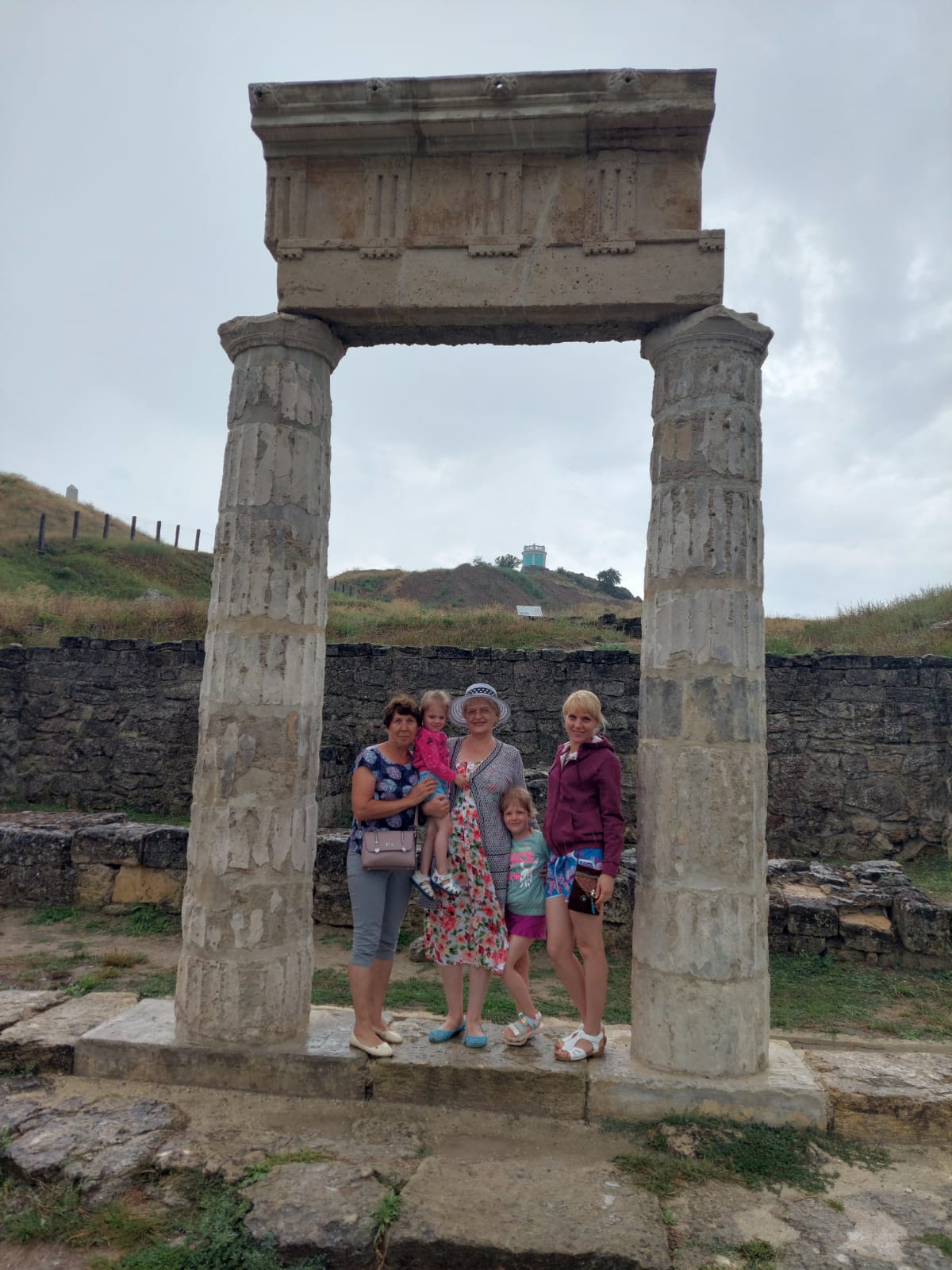 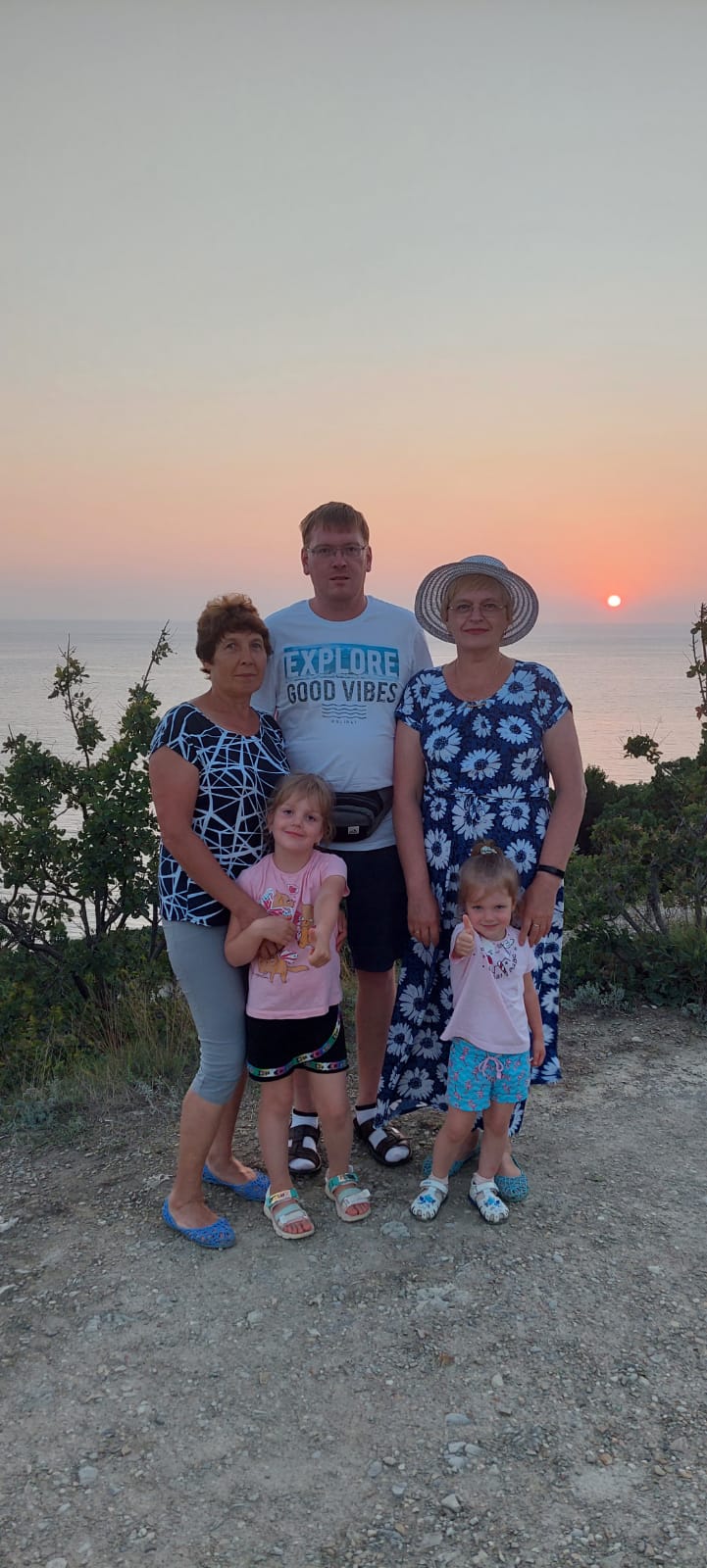 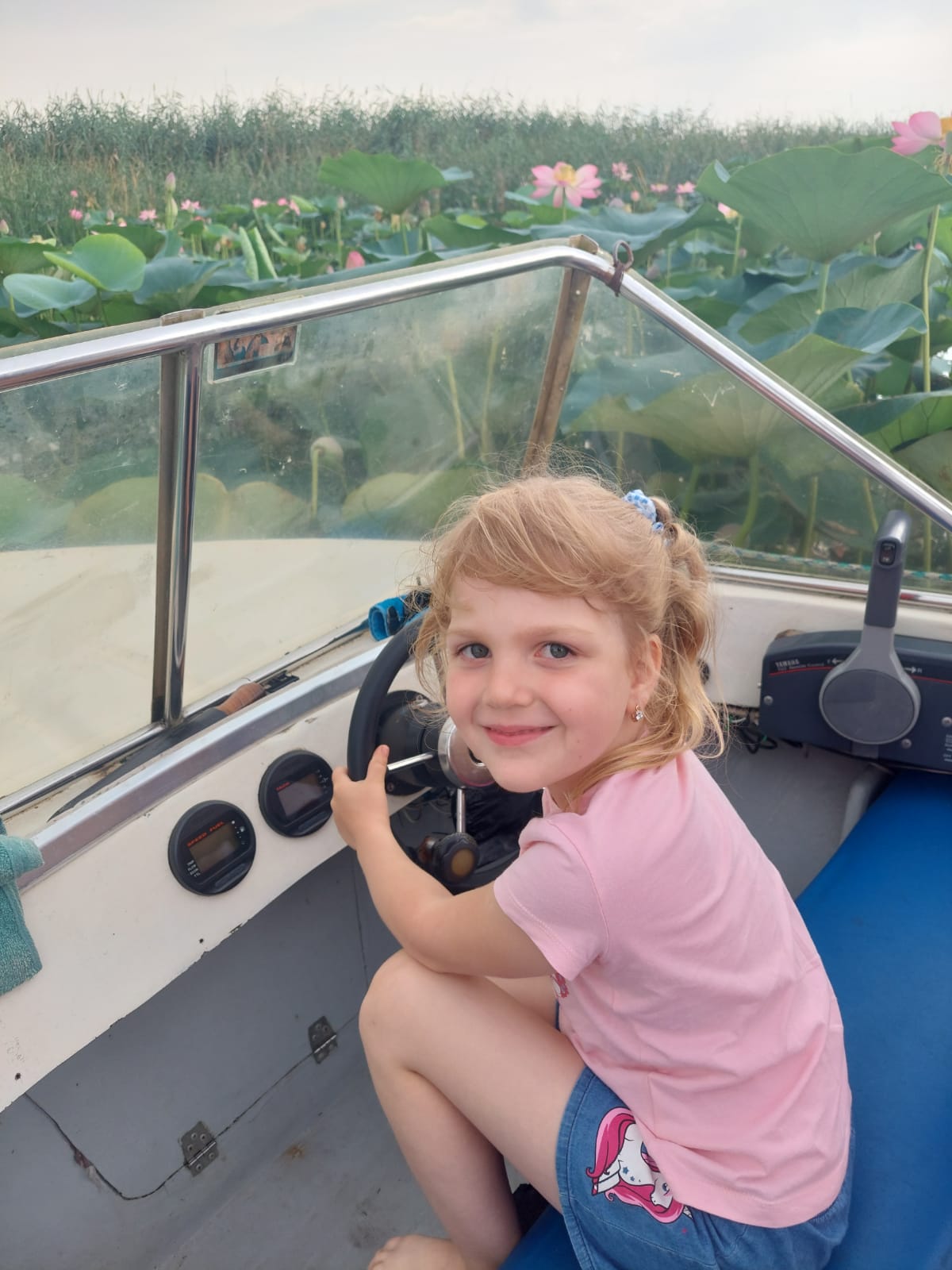 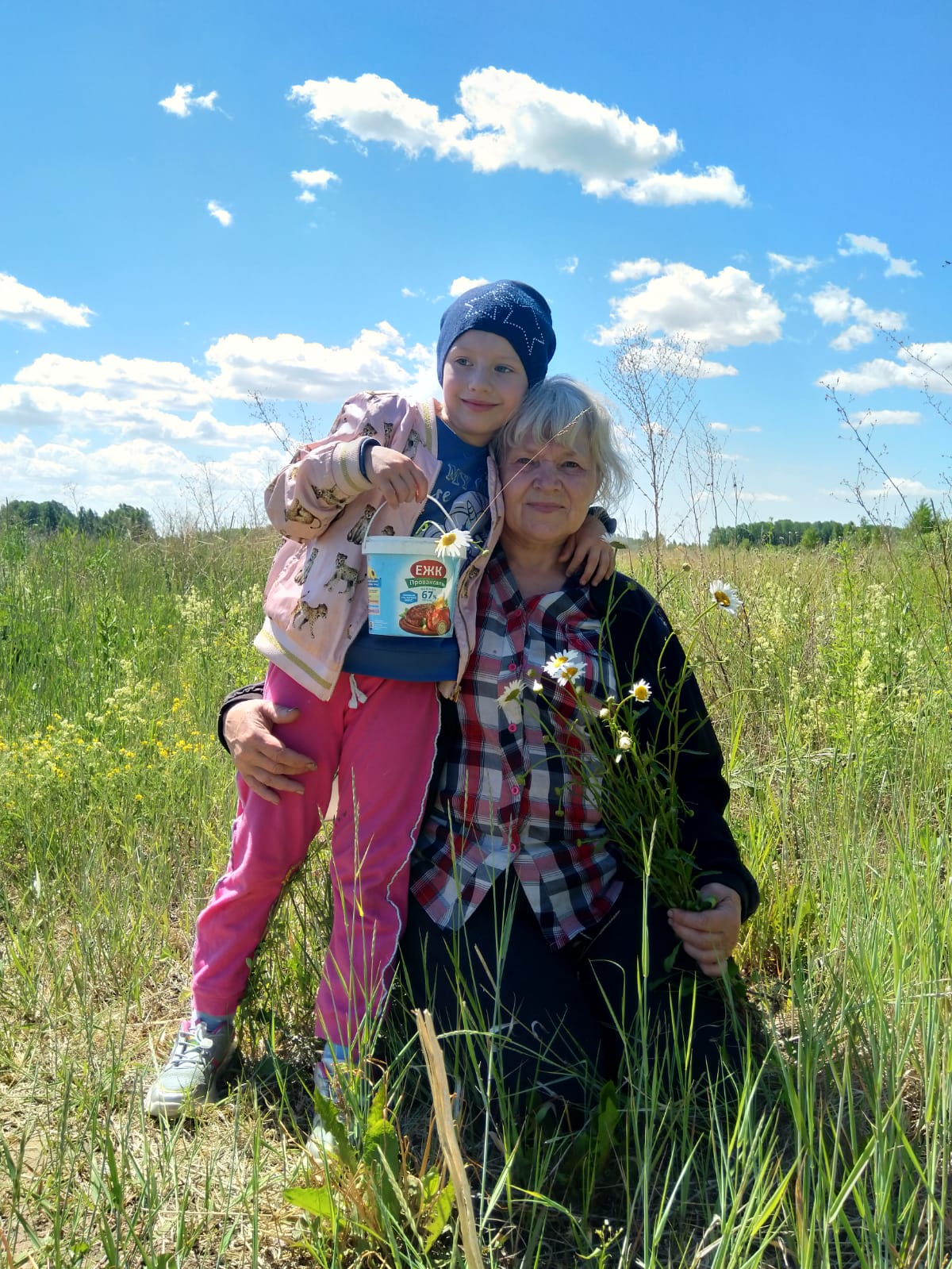 Деревенские каникулы, деревня Новая
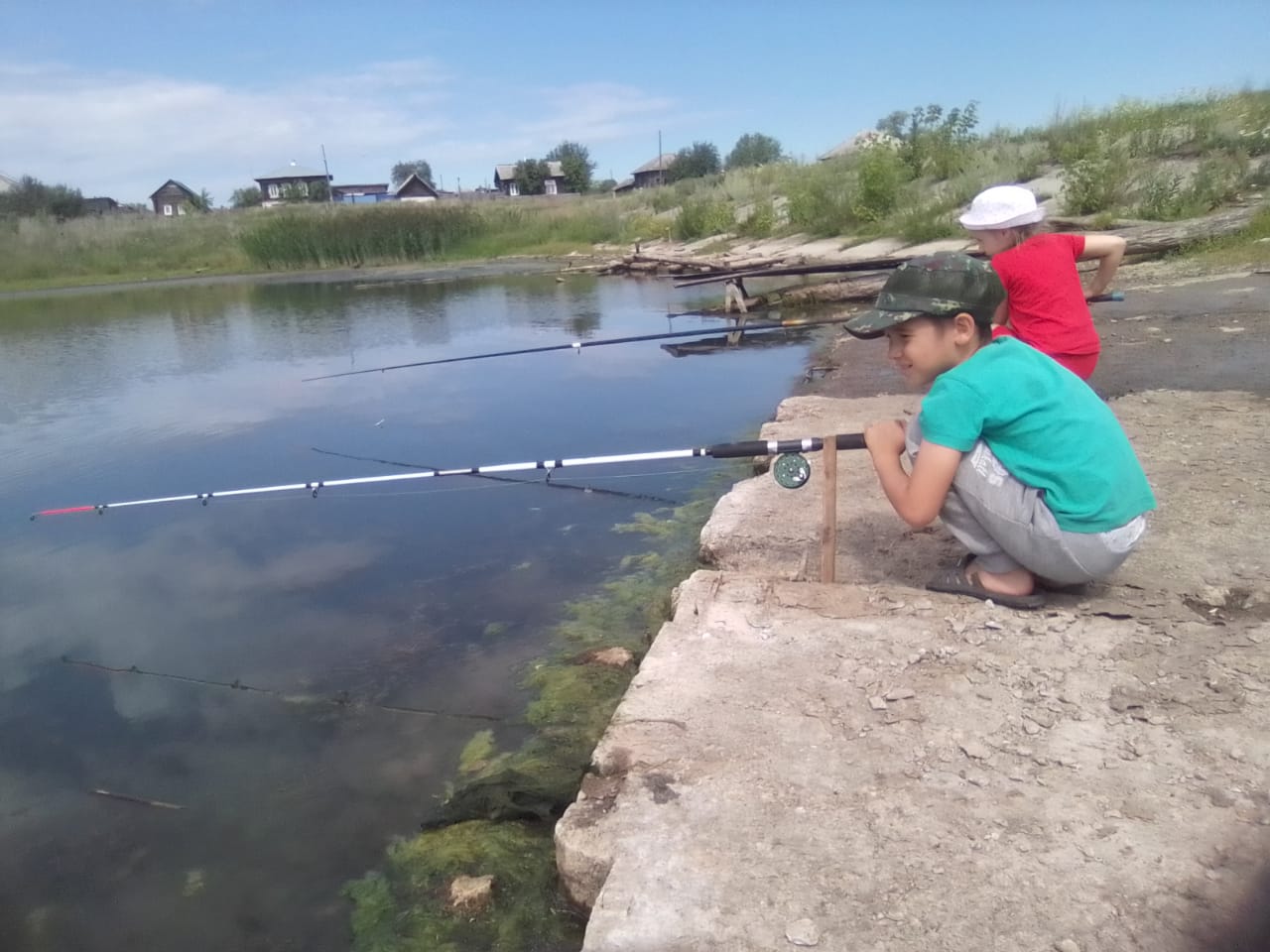 г.Анапа
Озеро Балтым, Свердловская область
Горячие источники, г.Тюмень
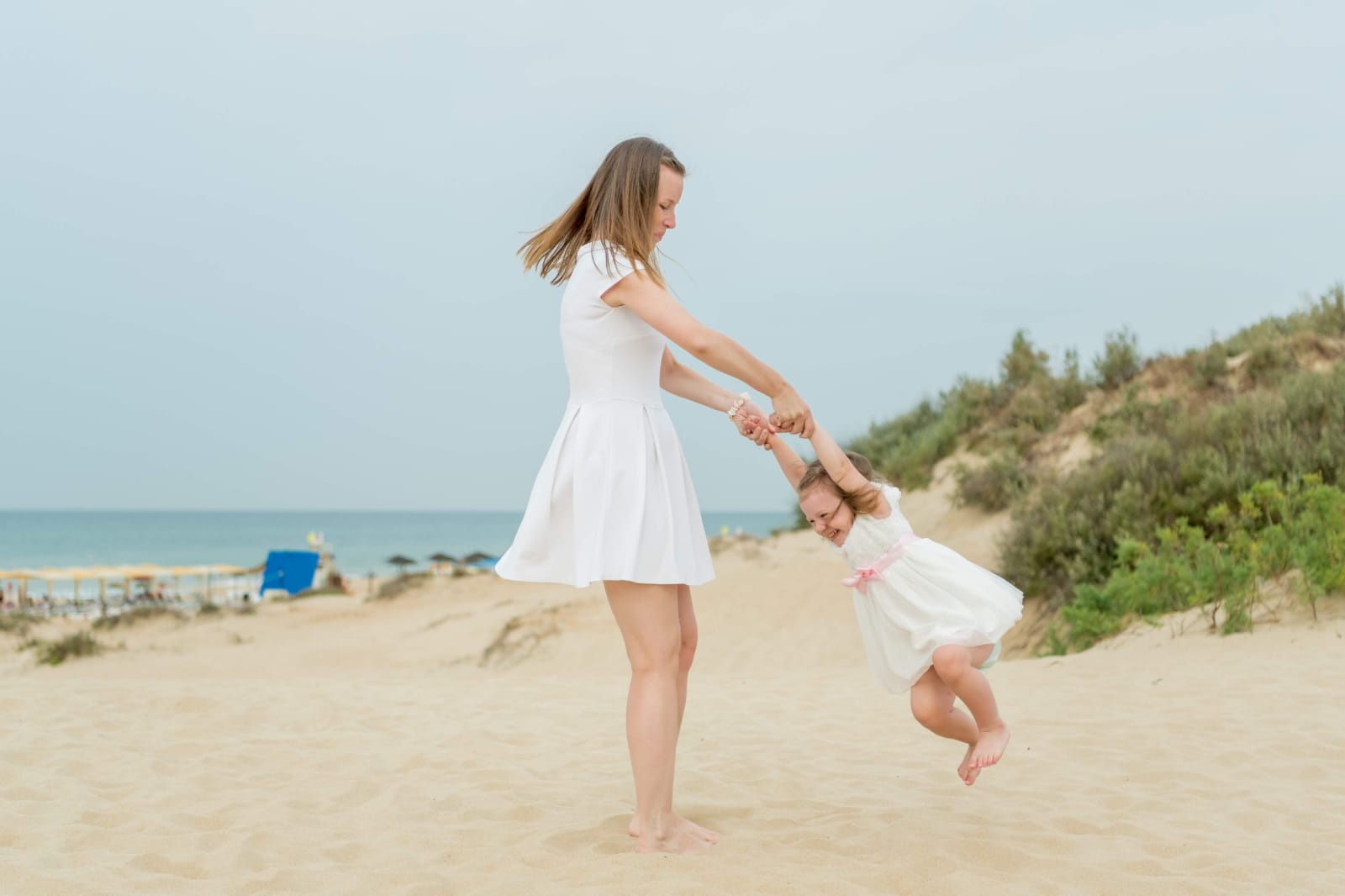 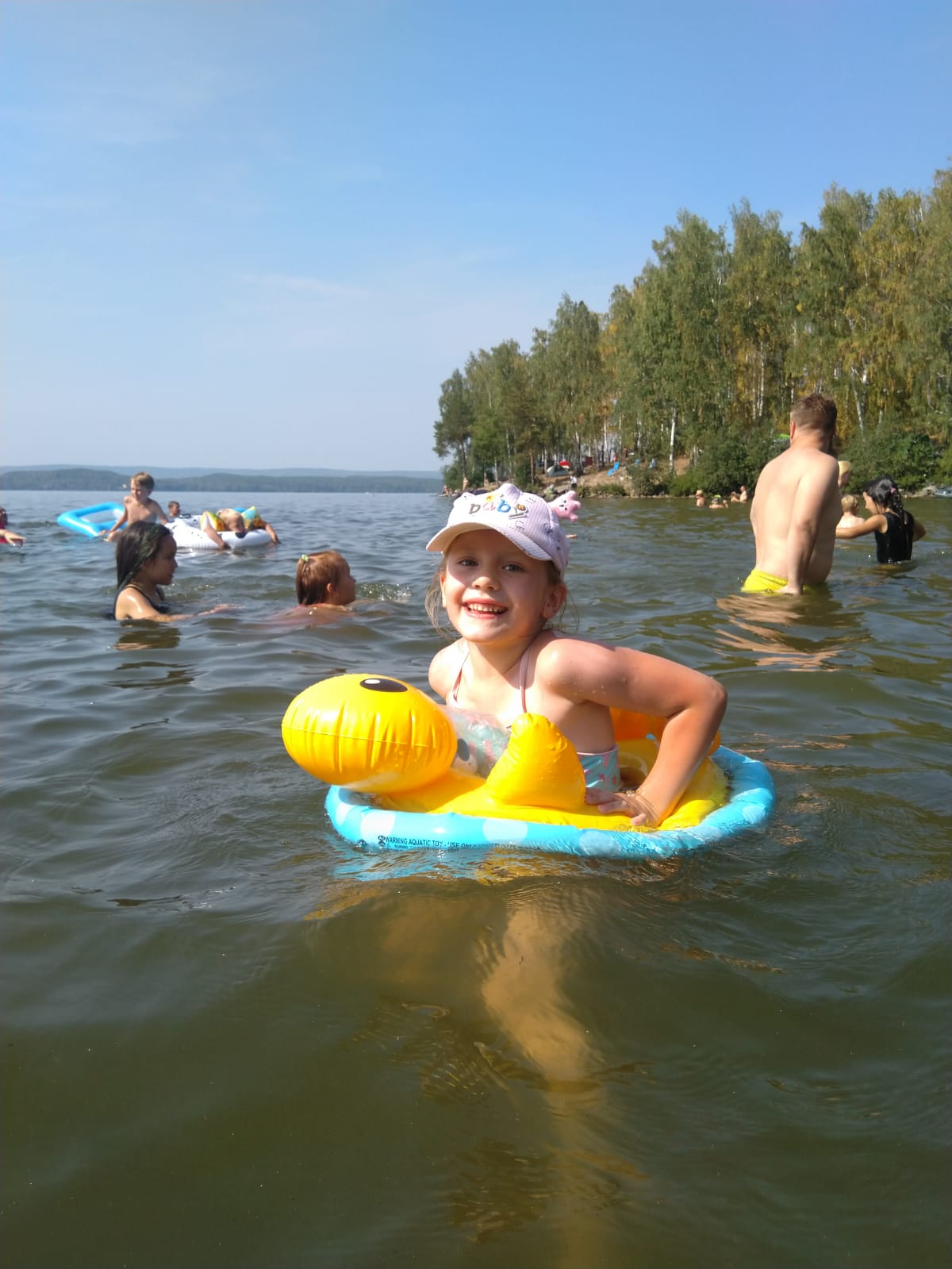 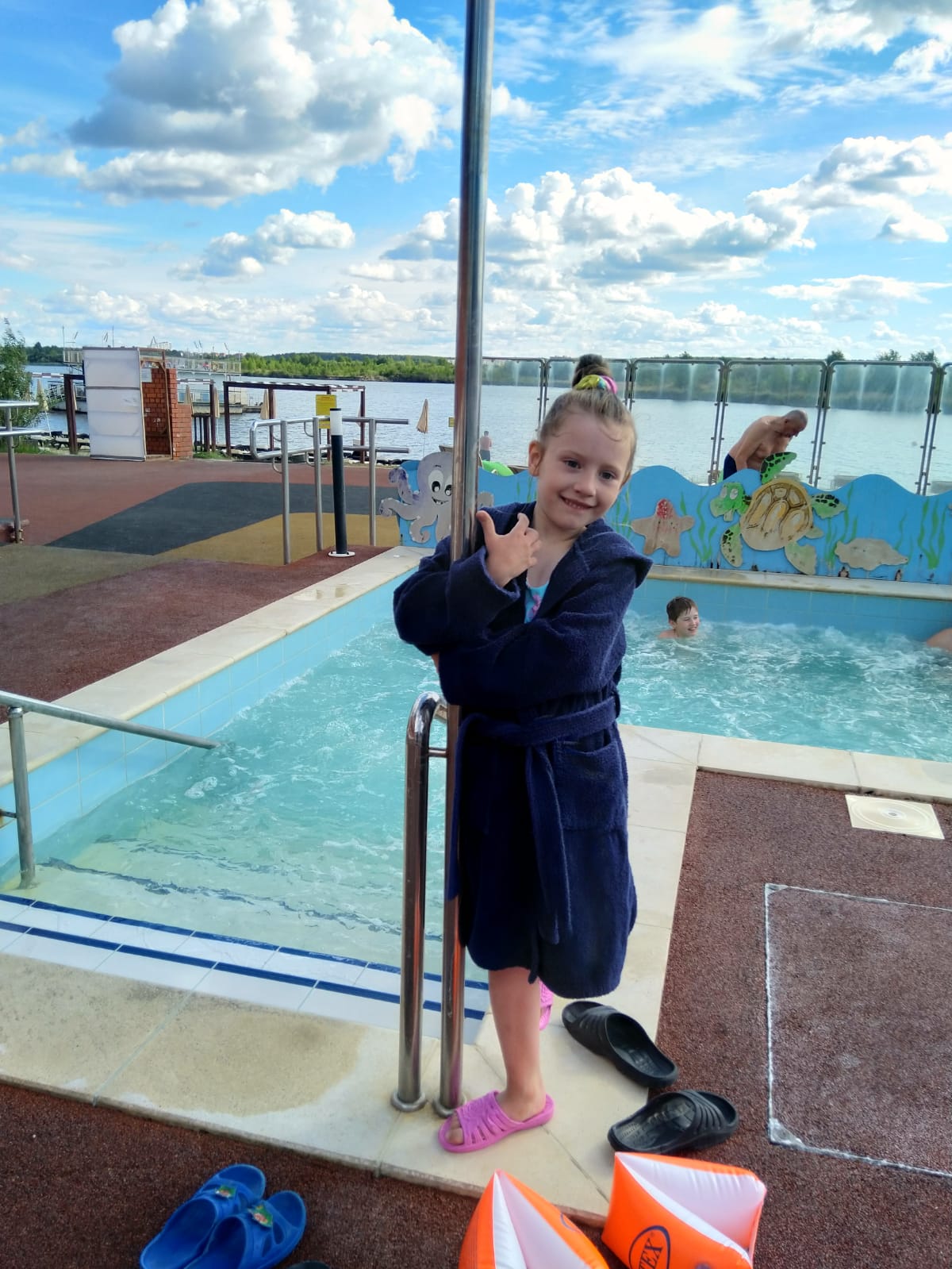 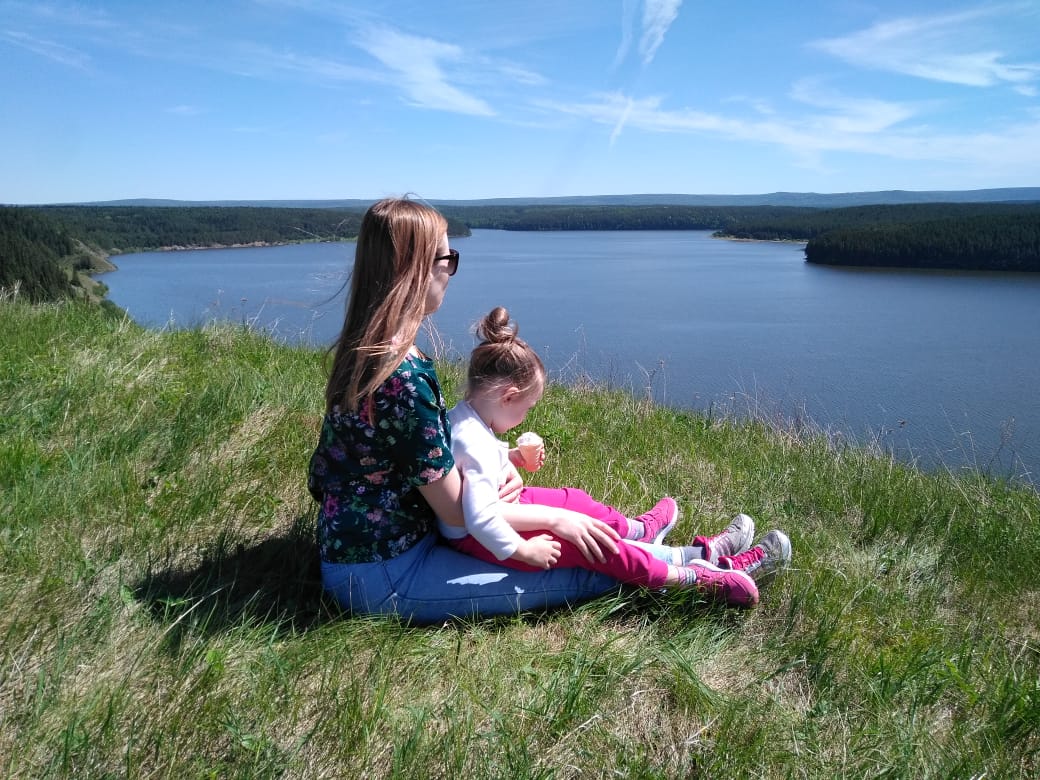 Михайловское водохранилище
г. Невьянск
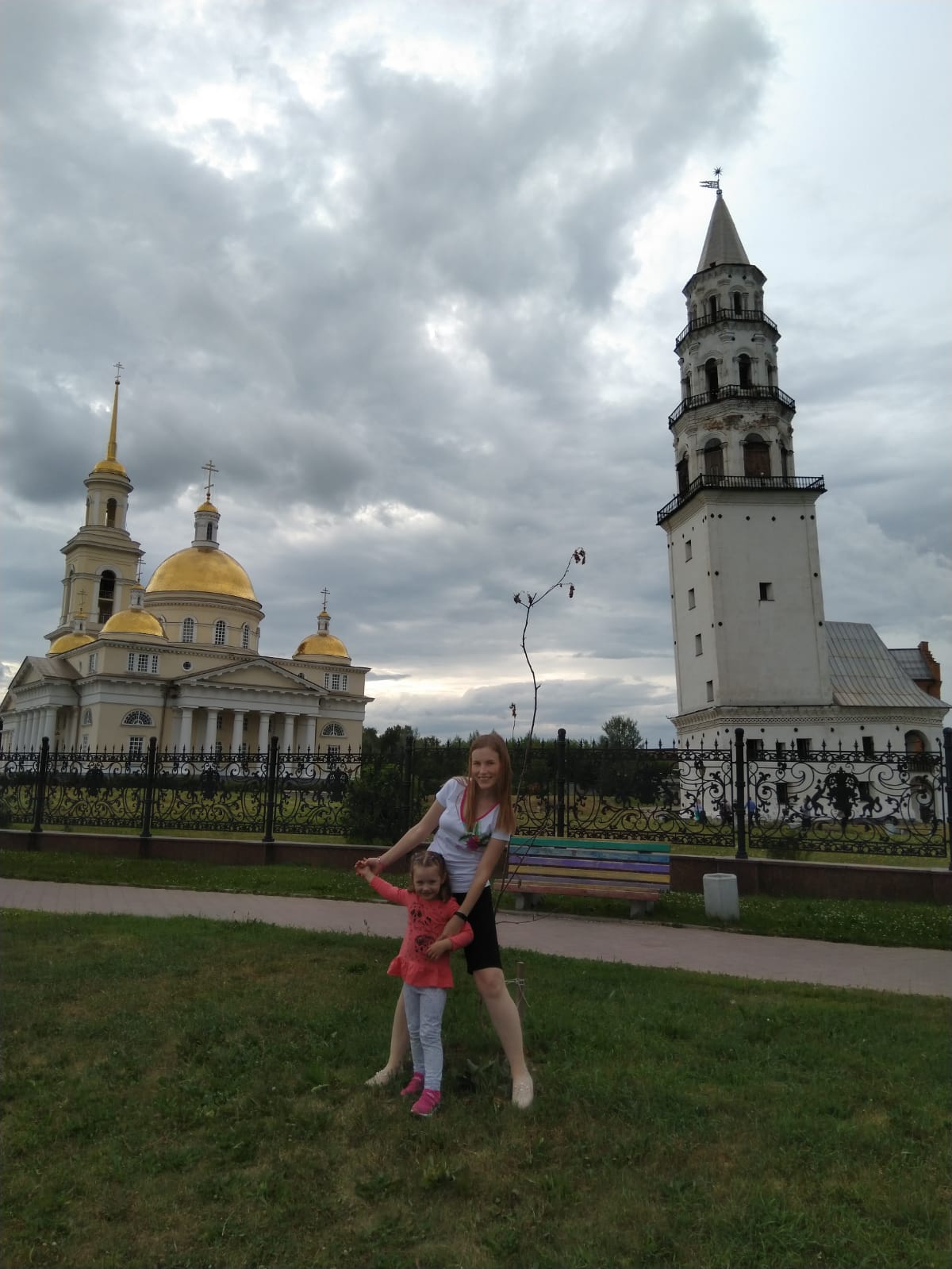 г.Волгоград
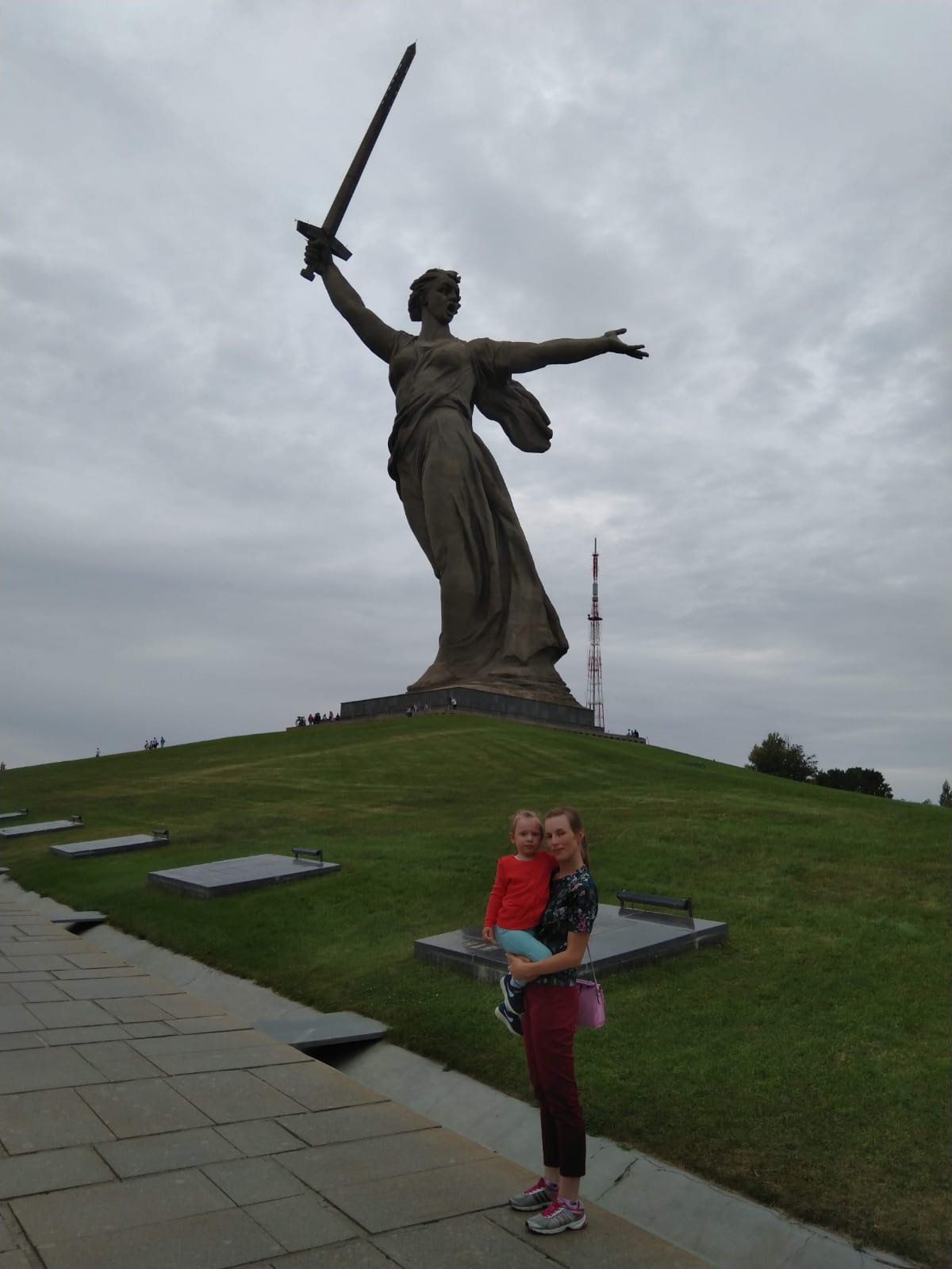 г.Новороссийск
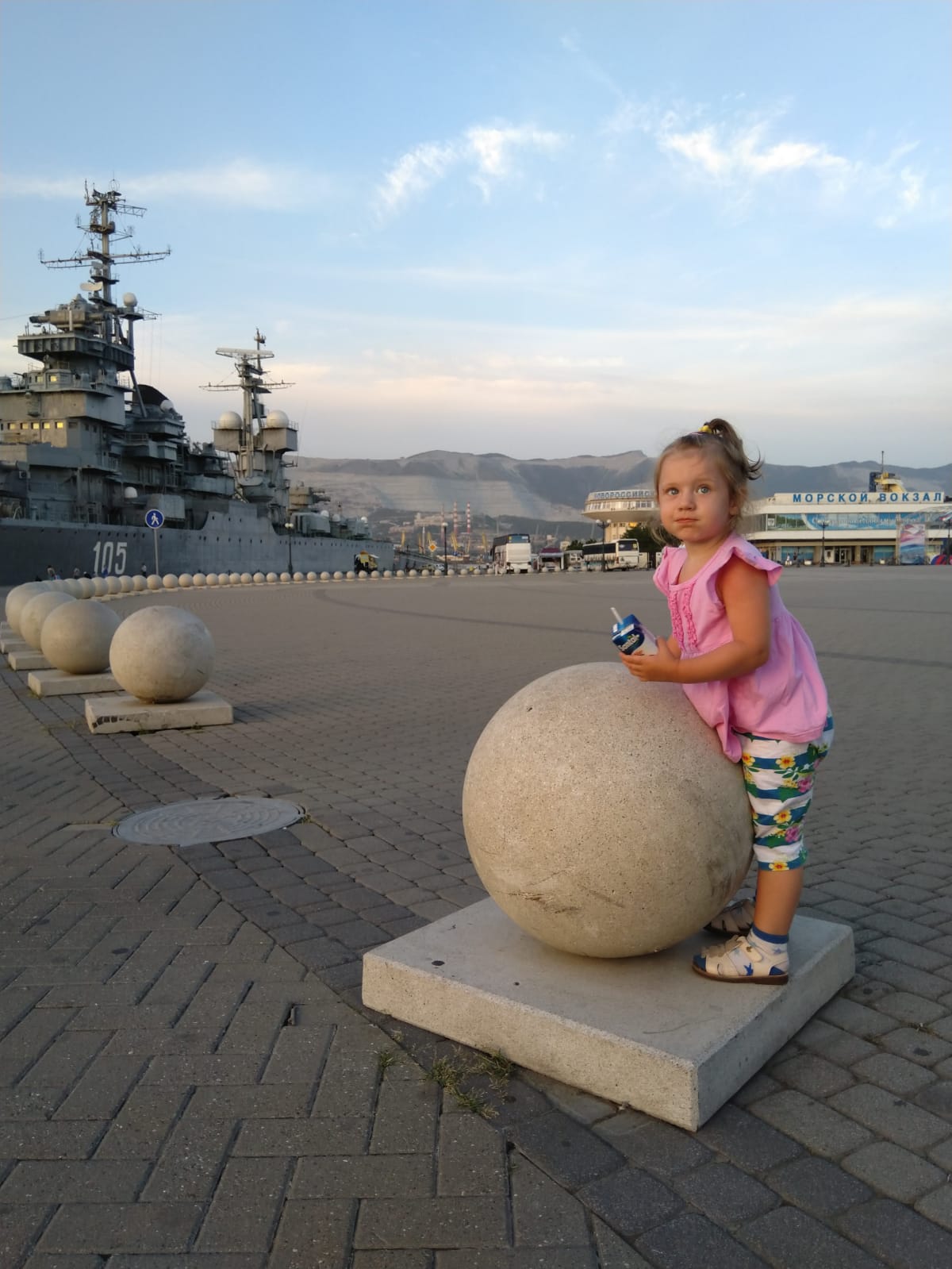 Природный парк «Оленьи ручьи», Свердловская область
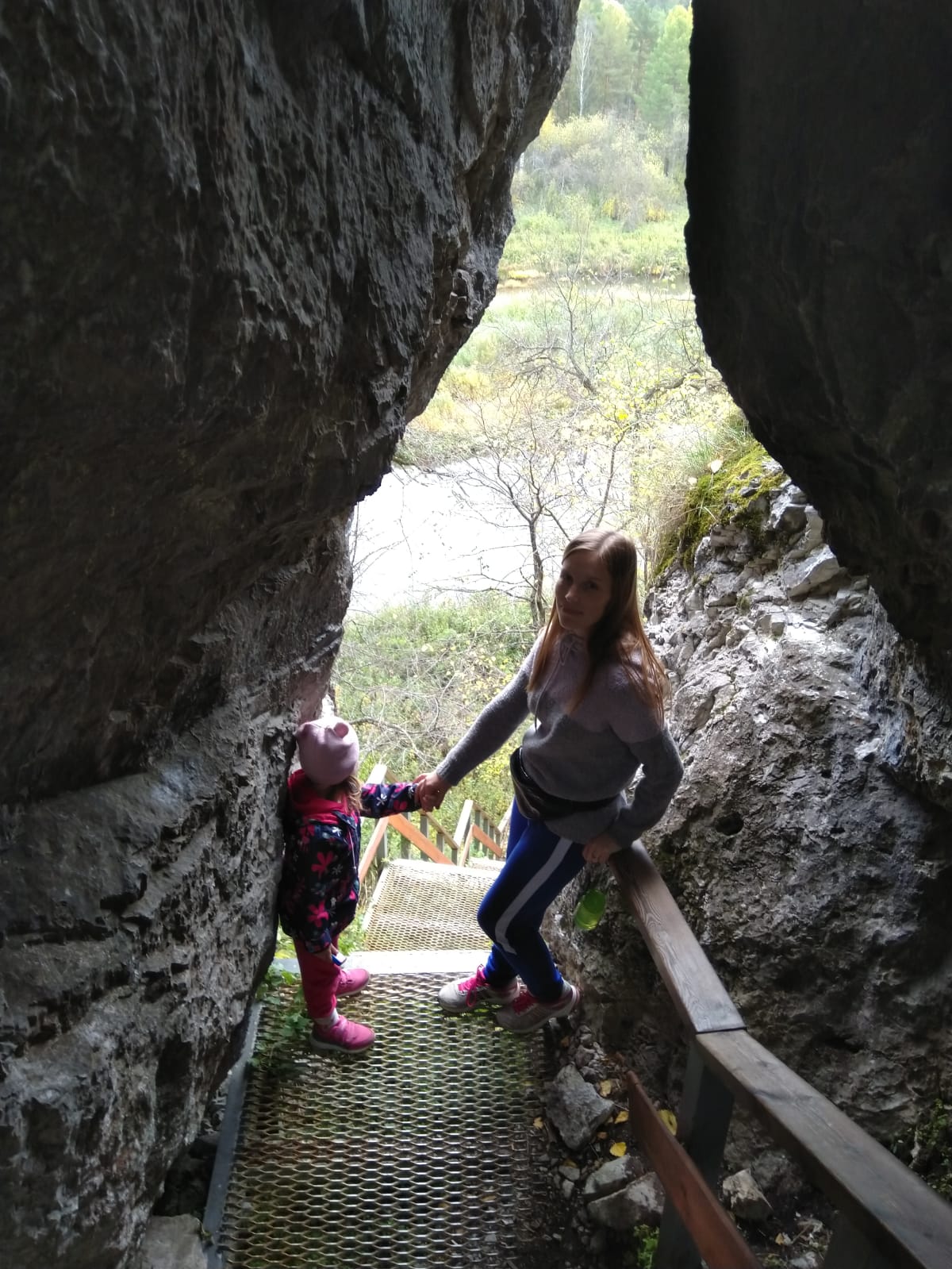 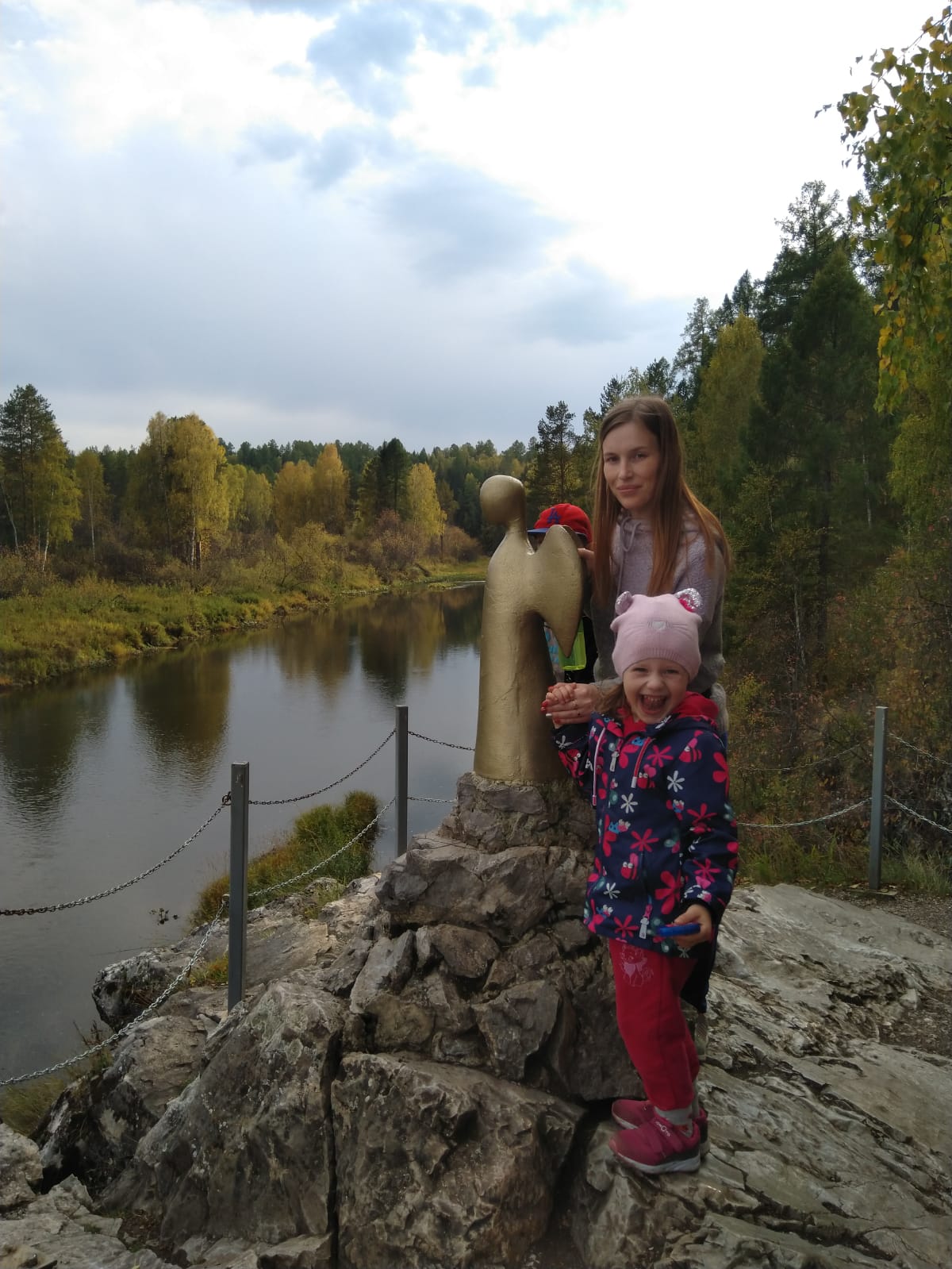 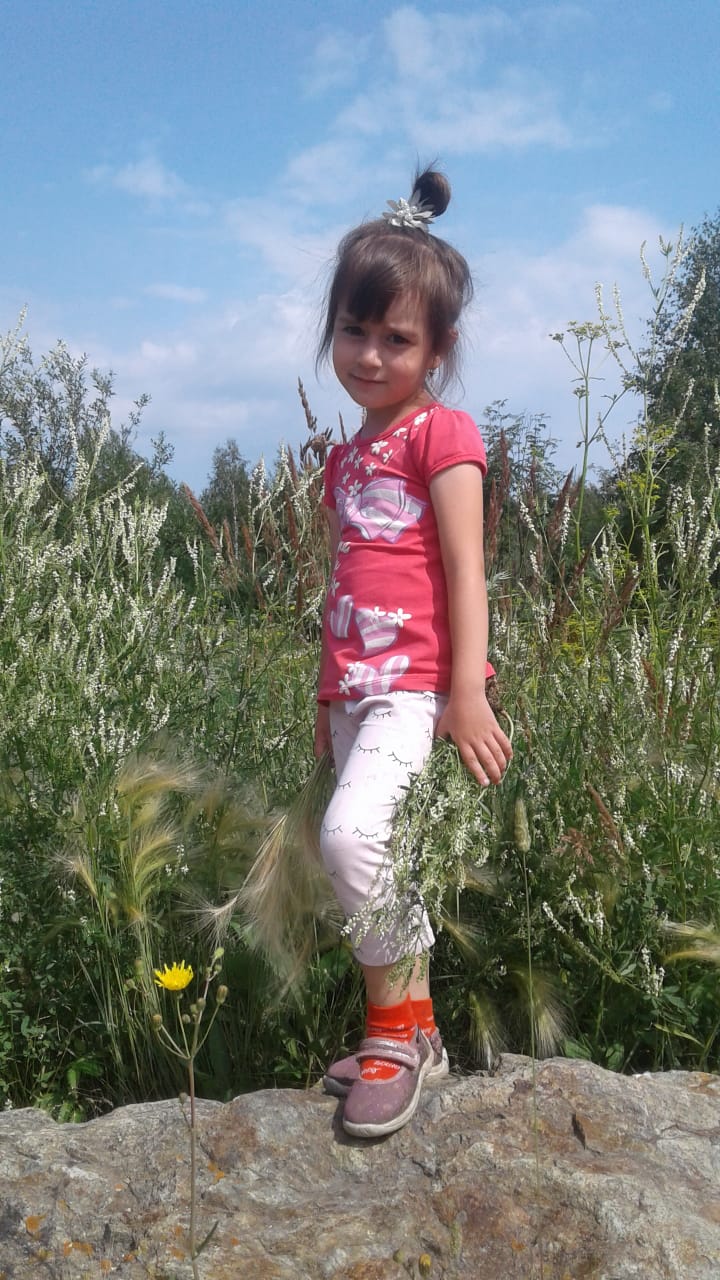 Рыбалка в Башкирии, река Ик
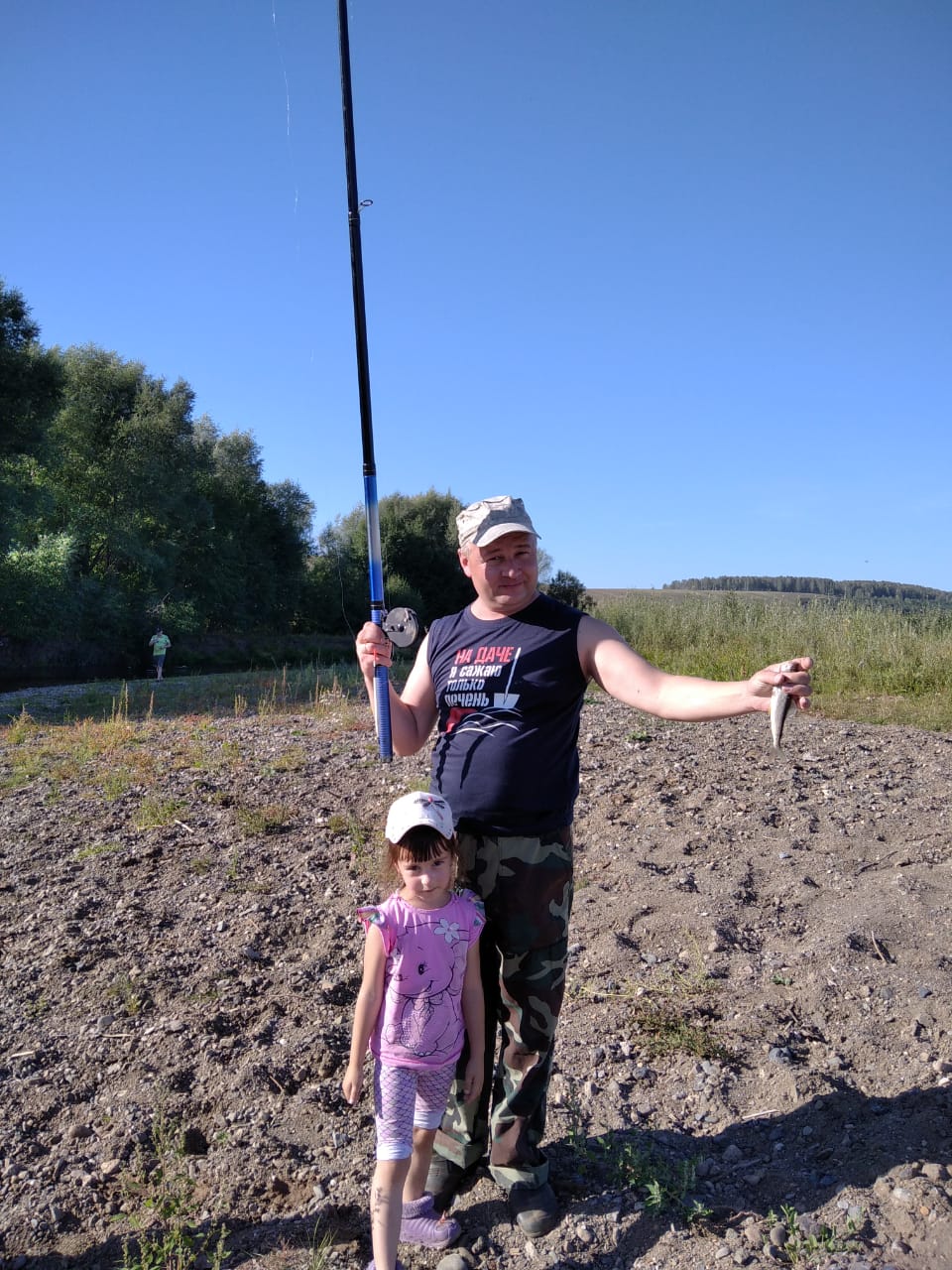 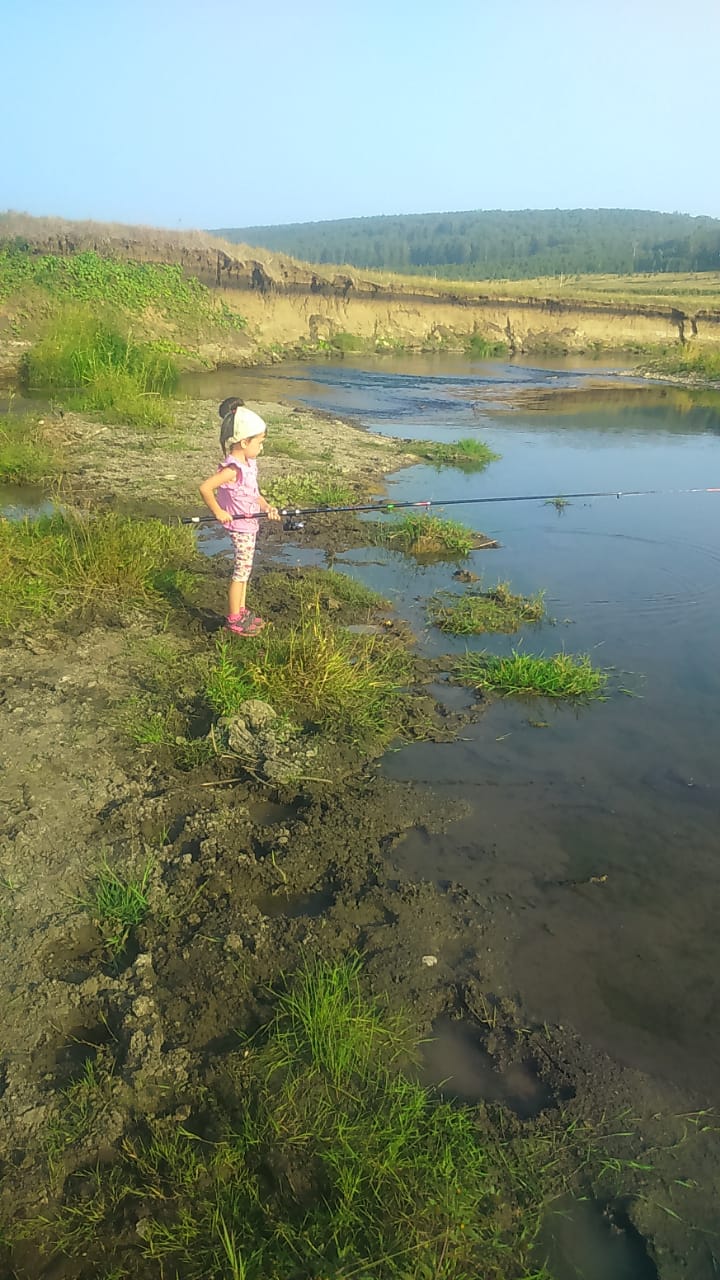 Прогулка по  родным просторам Свердловской области
Путешествие по Челябинской области, озеро Калды
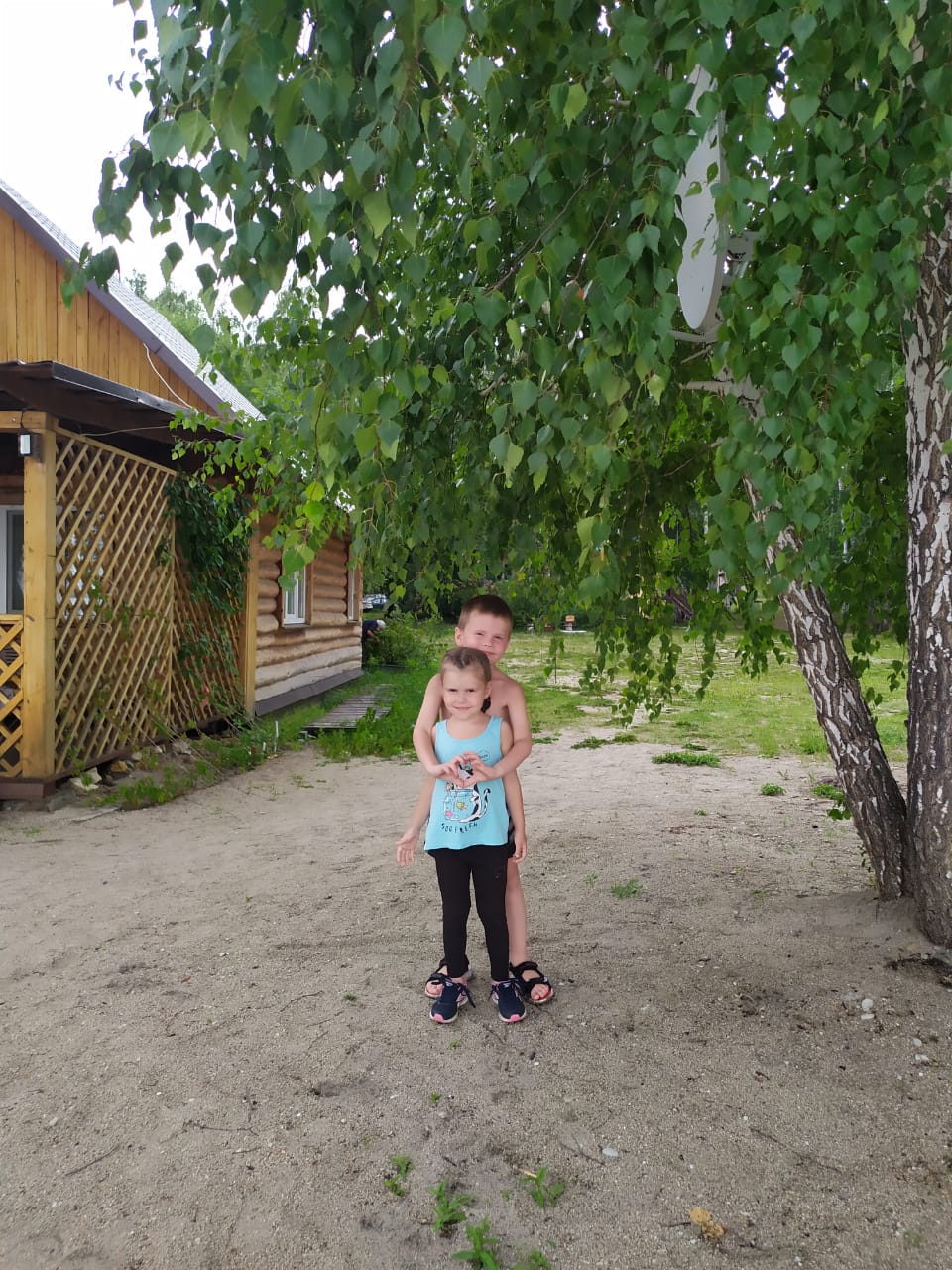 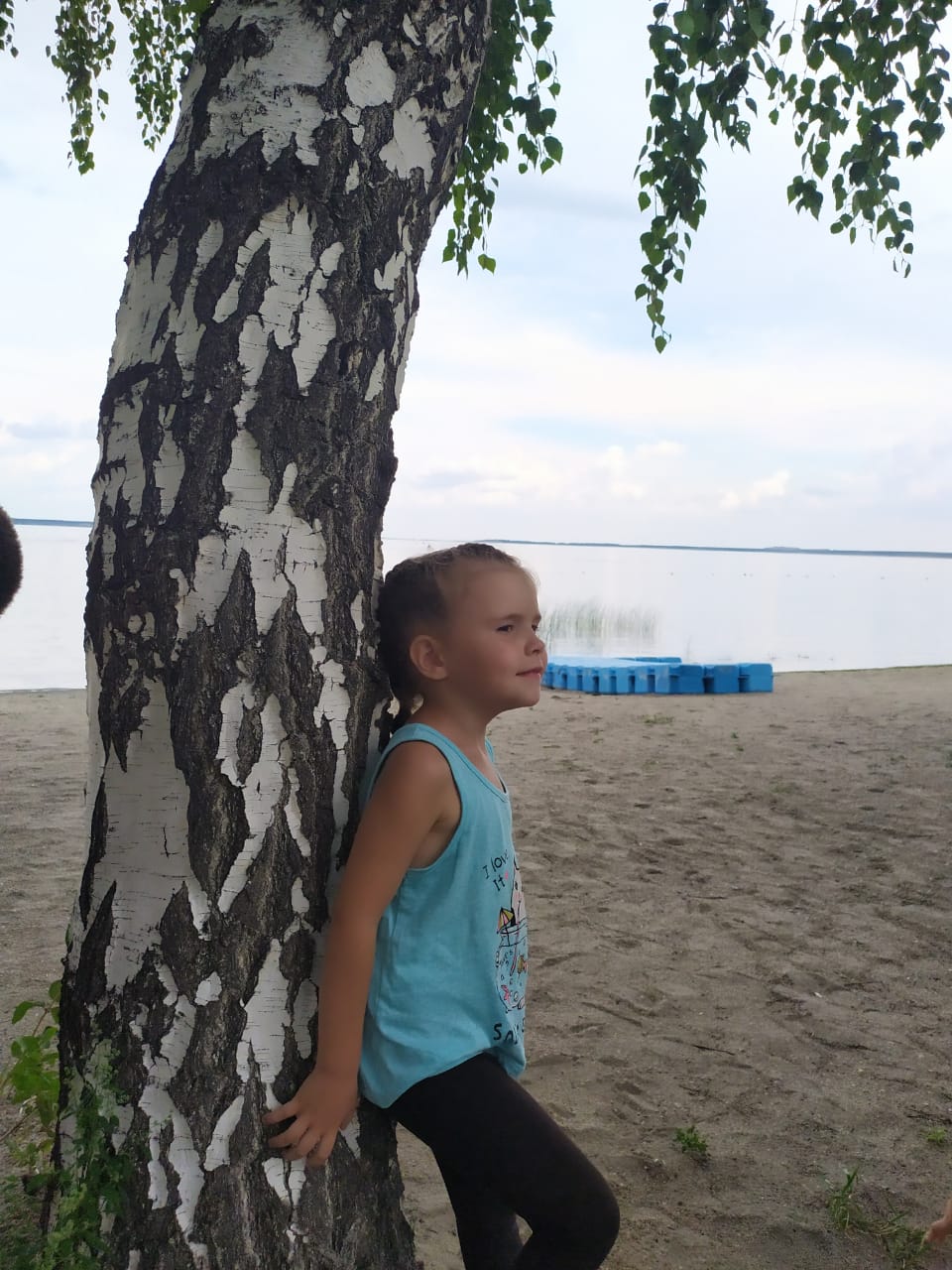 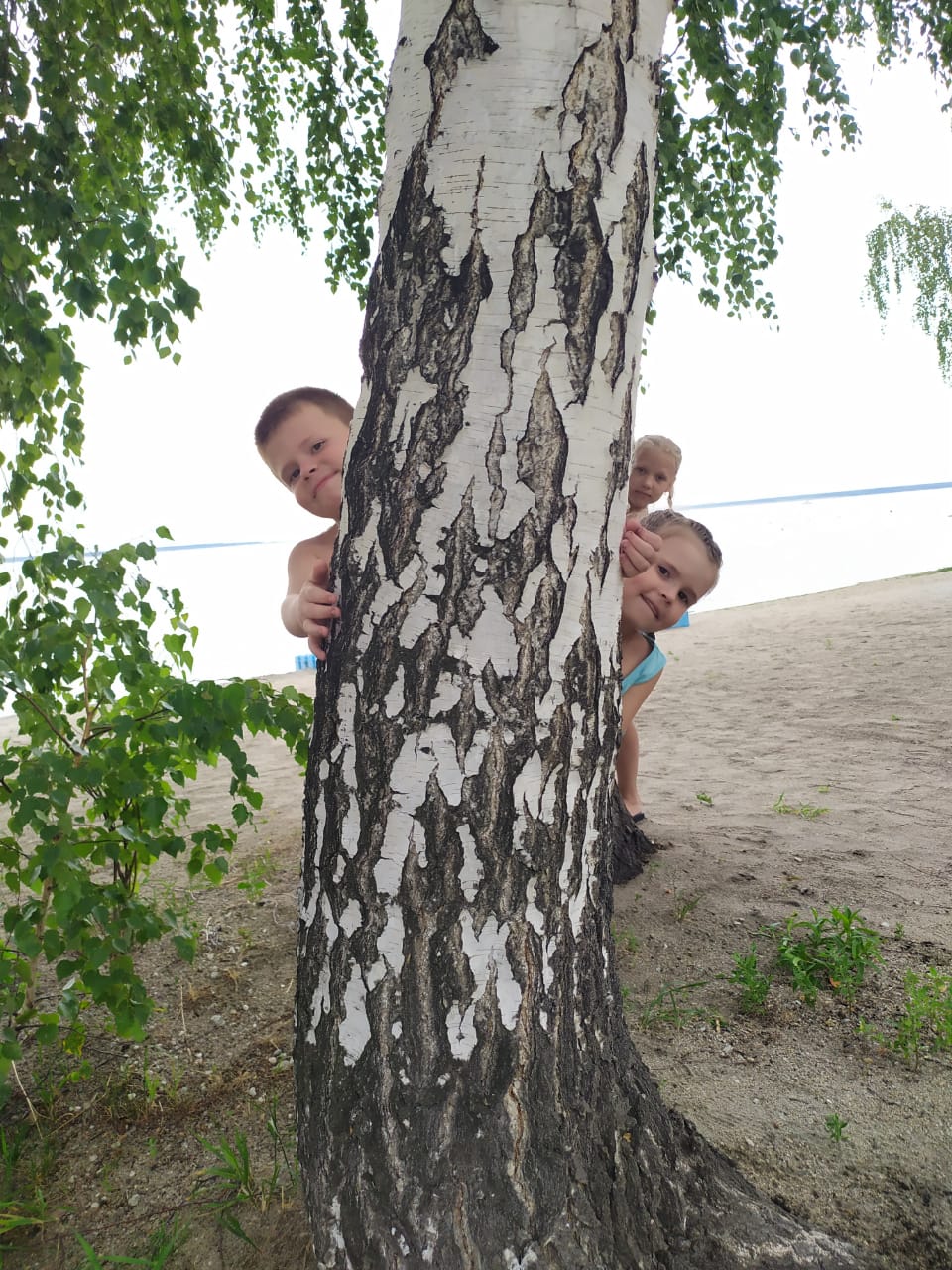 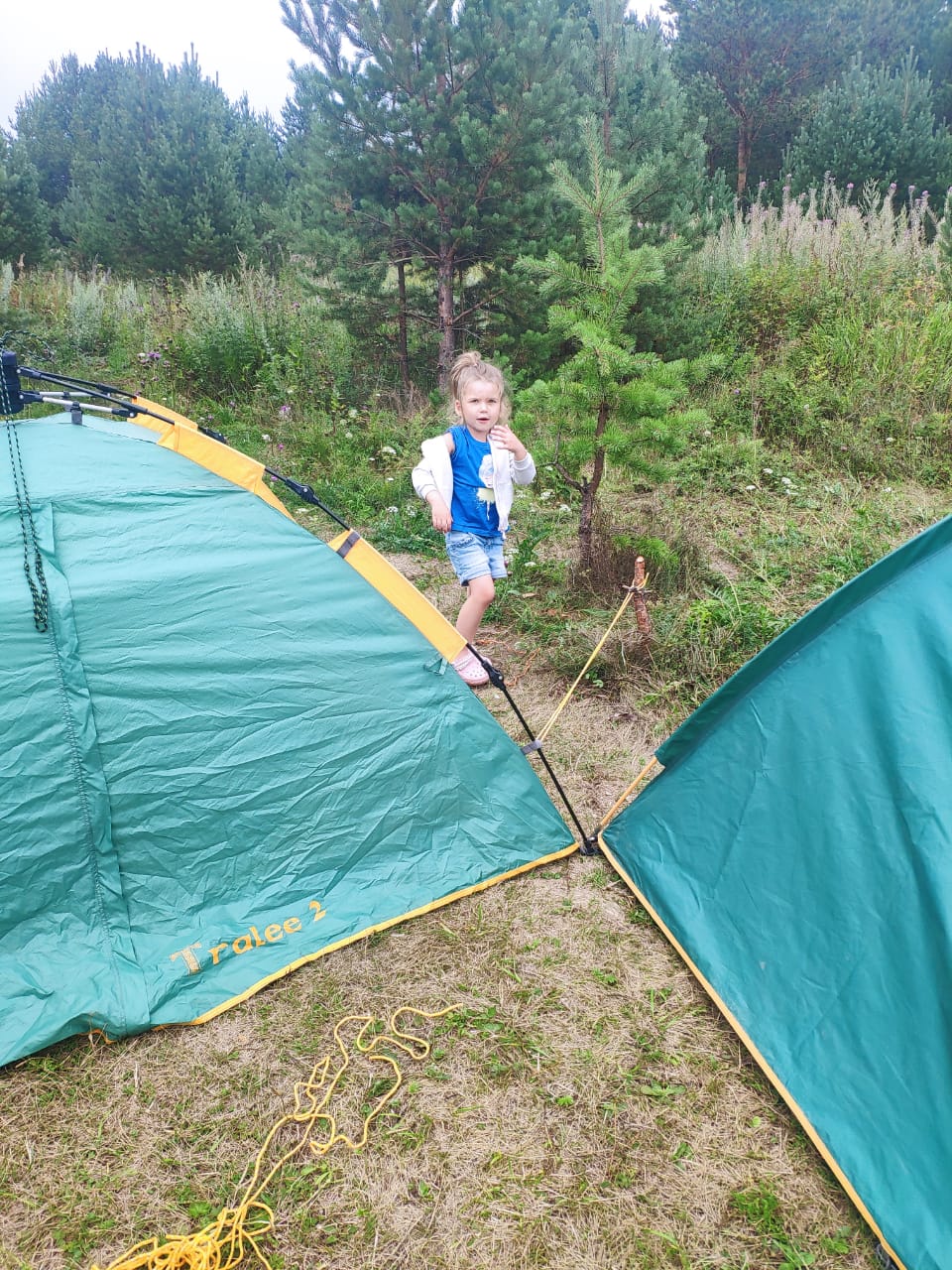 Поход на Южаковские водопады
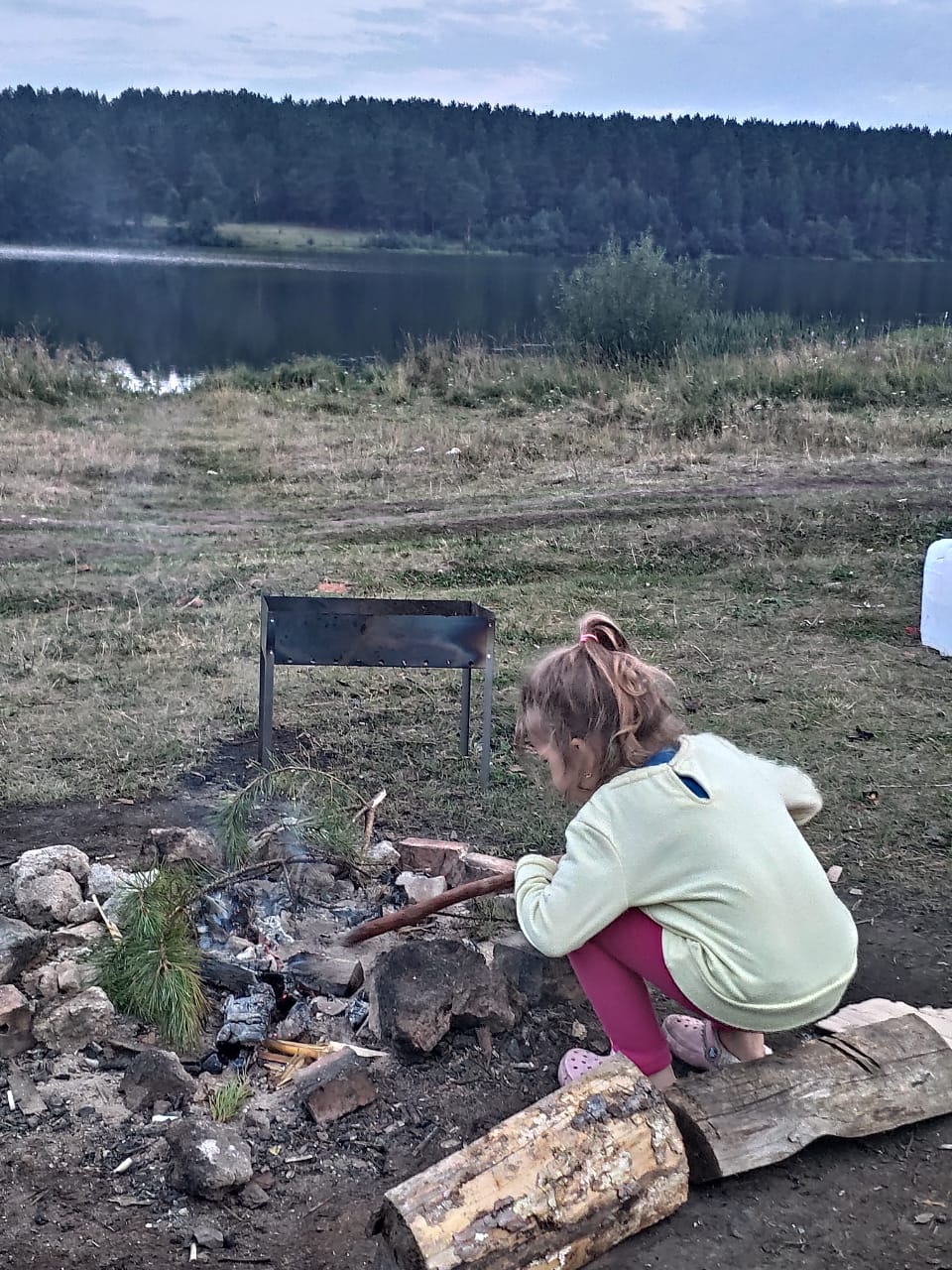 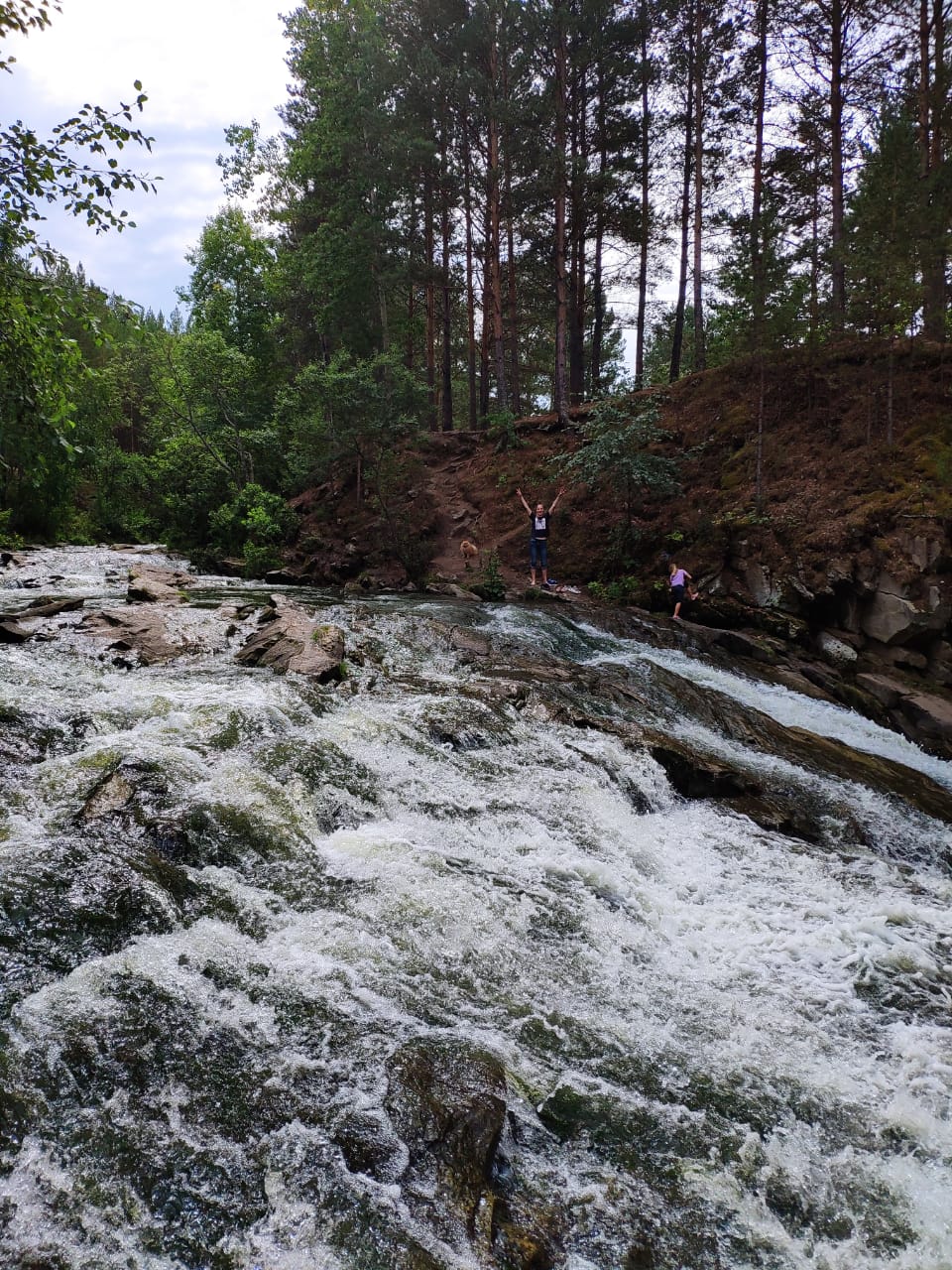 Богдановичские глиняные карьеры 
или 
Уральский марс
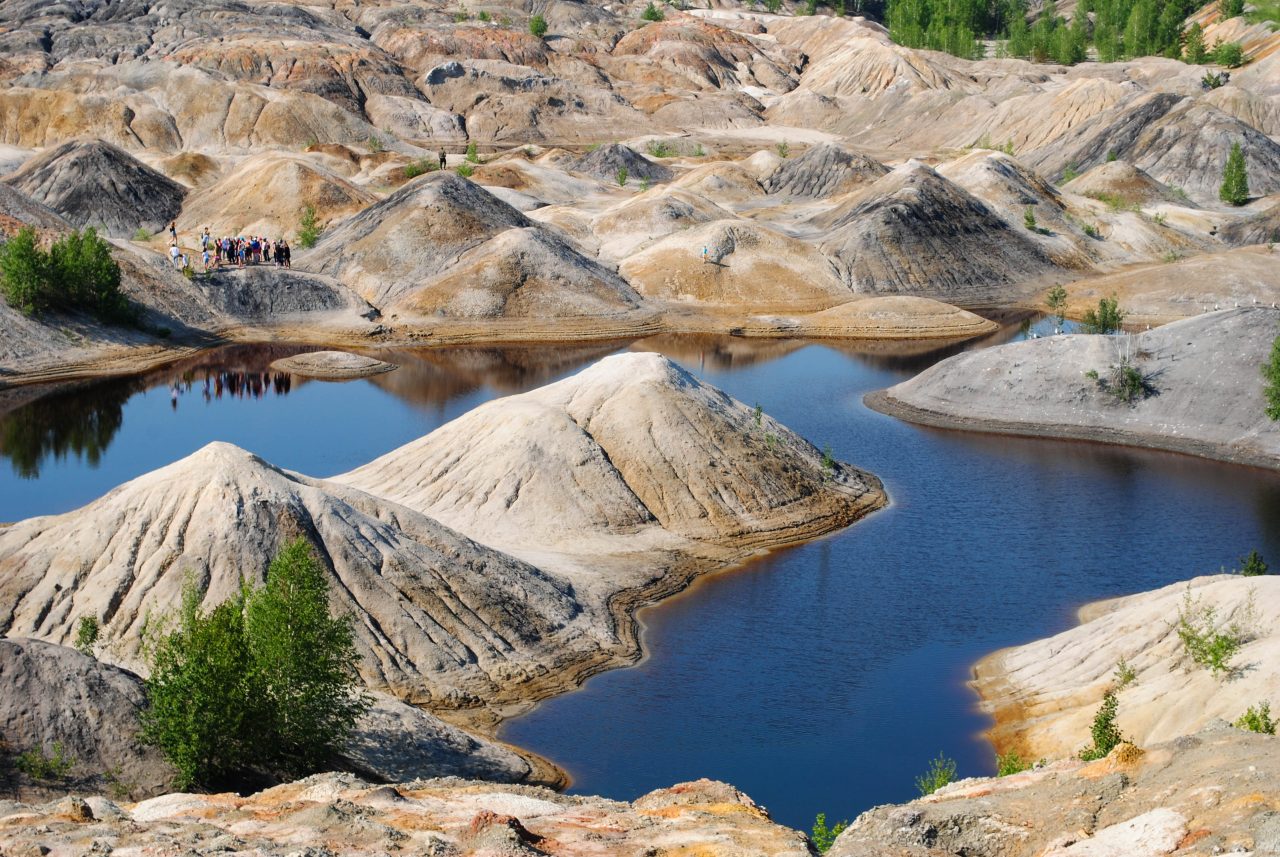 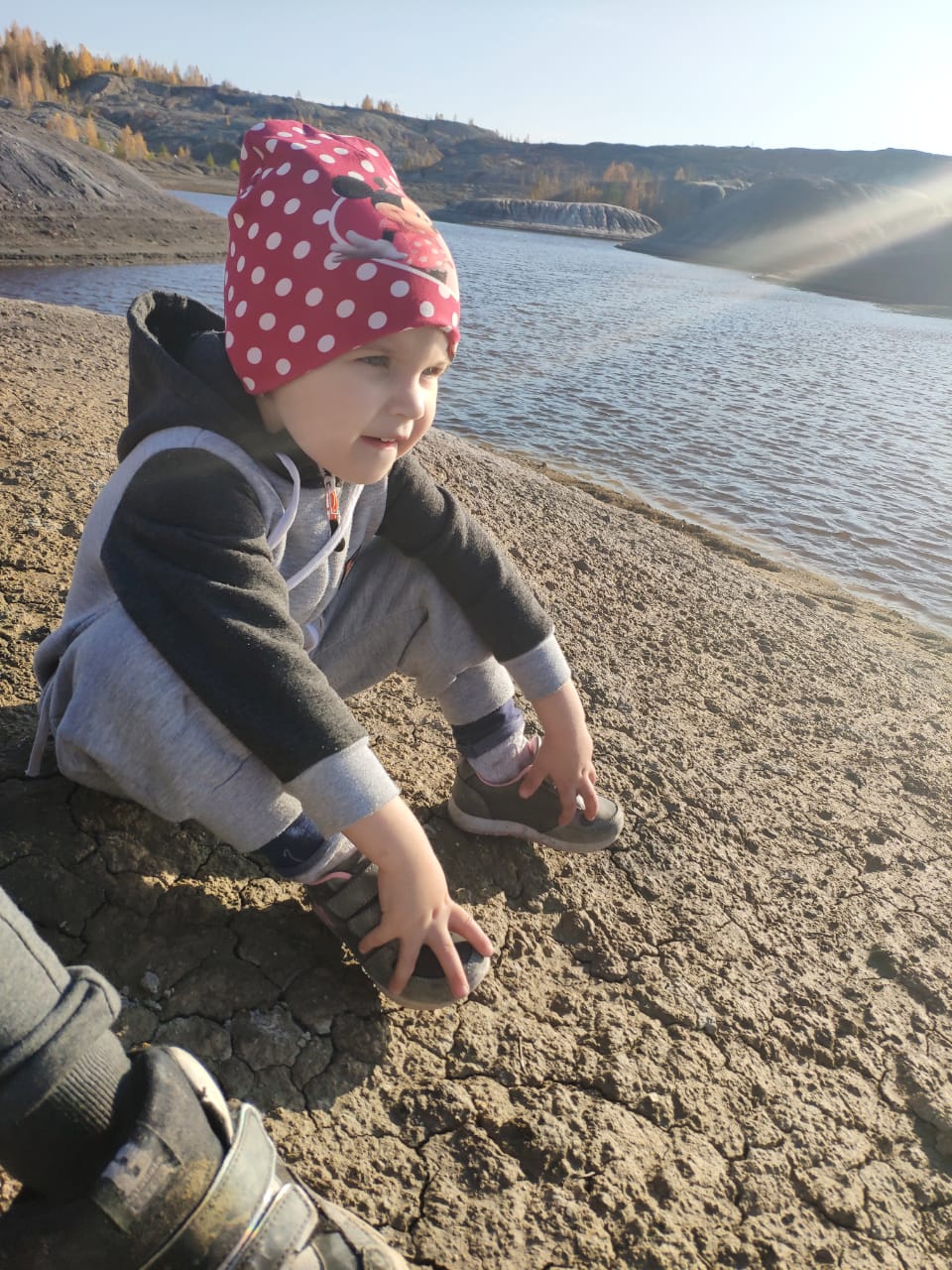 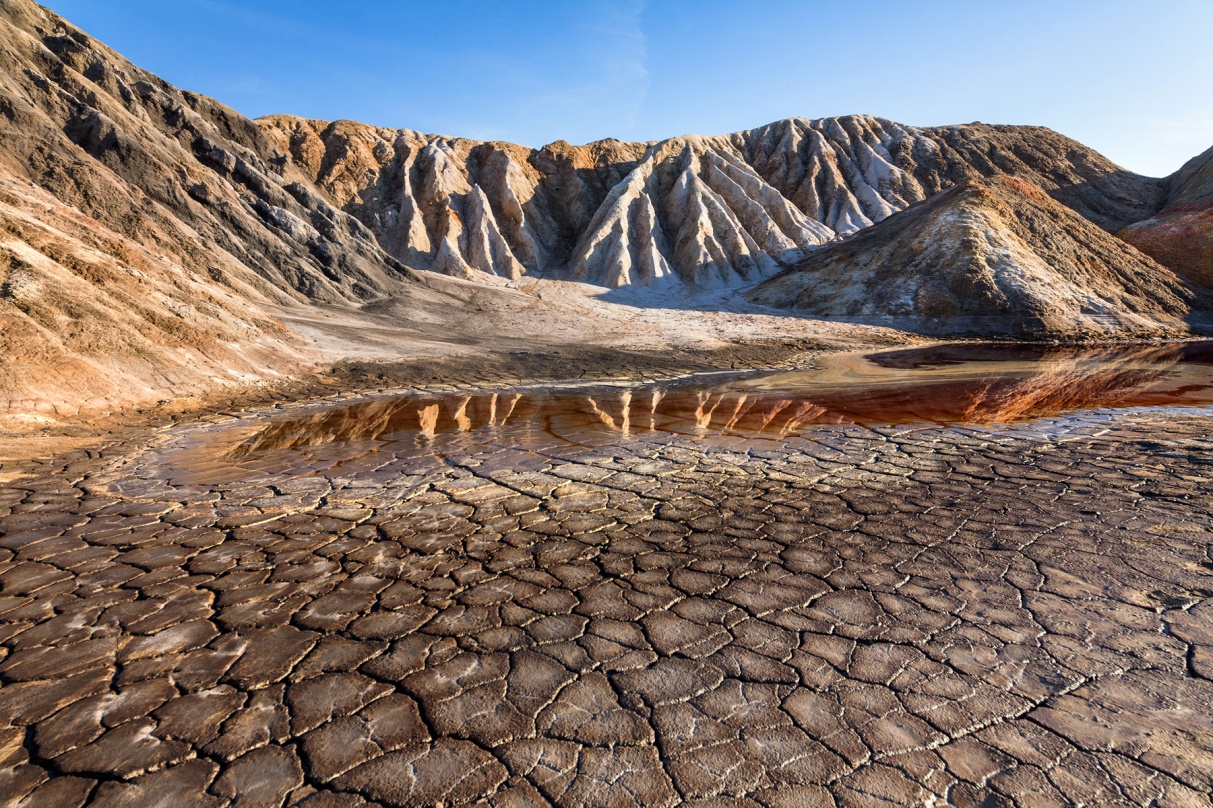 Путешествия по г.Саратову
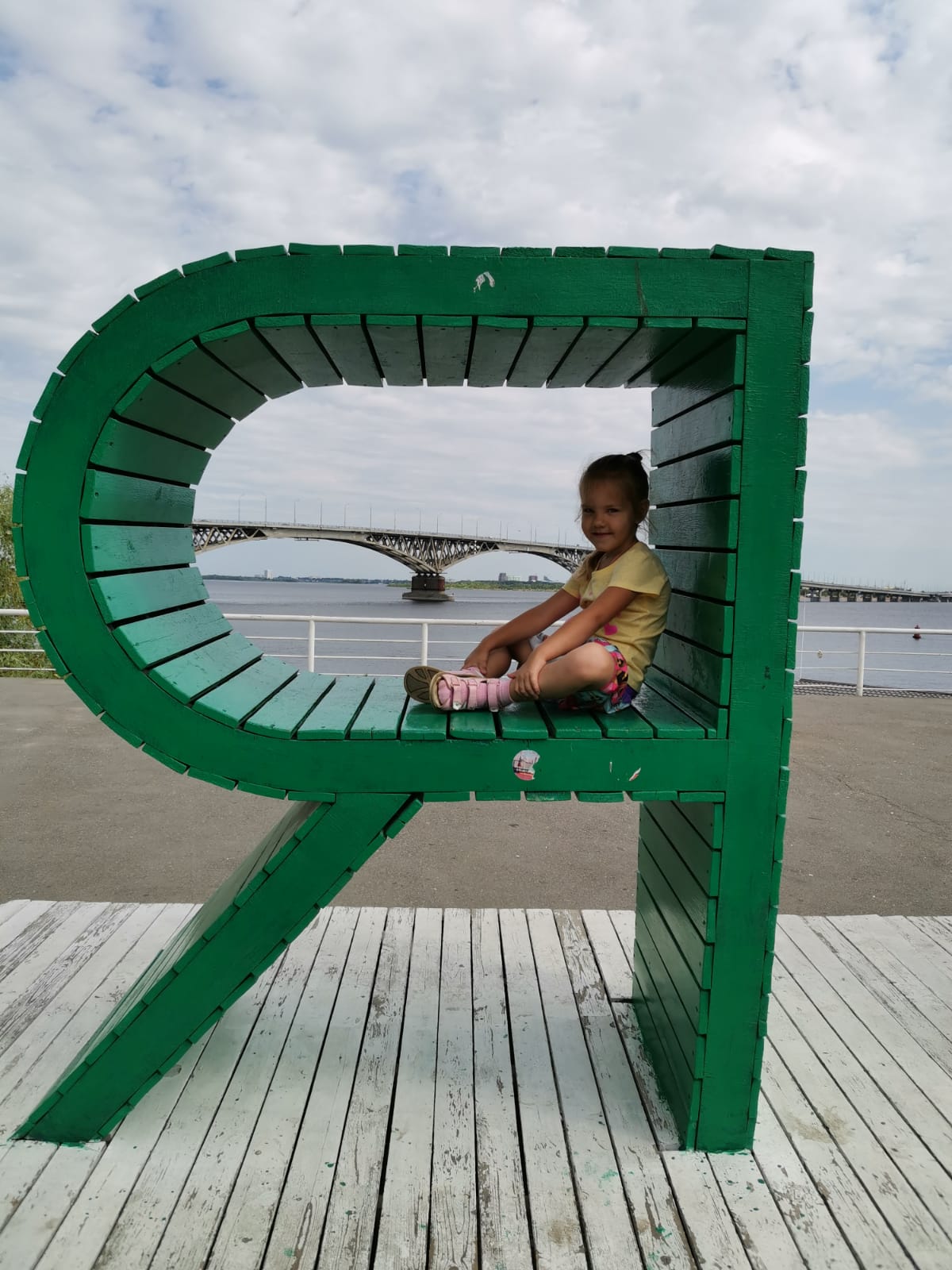 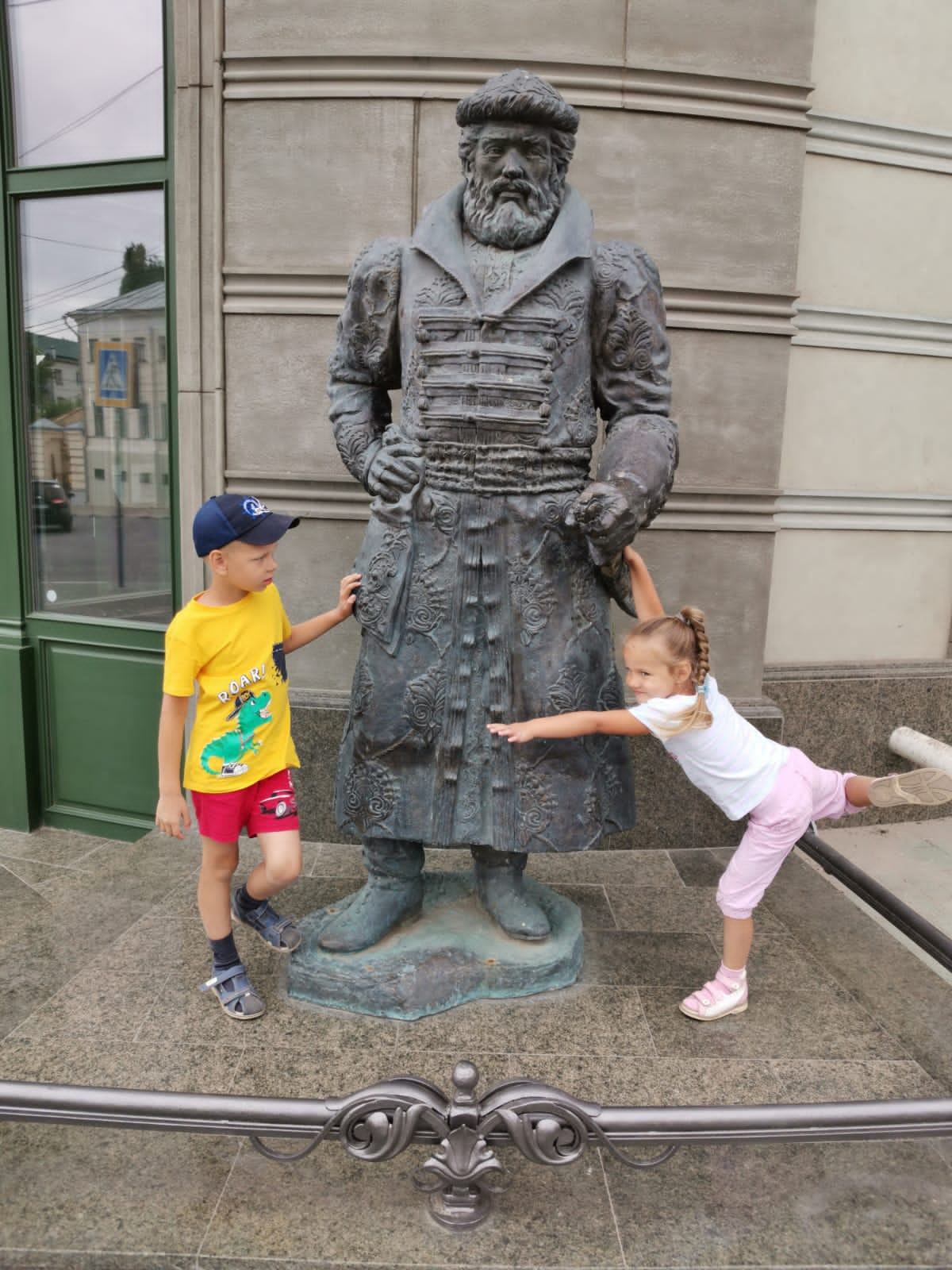 Сафари-парк «Аркуда» и база отдыха «Ельня»  Нижнесергинского района
Загородный  клуб « Белая лошадь», Сысертский район
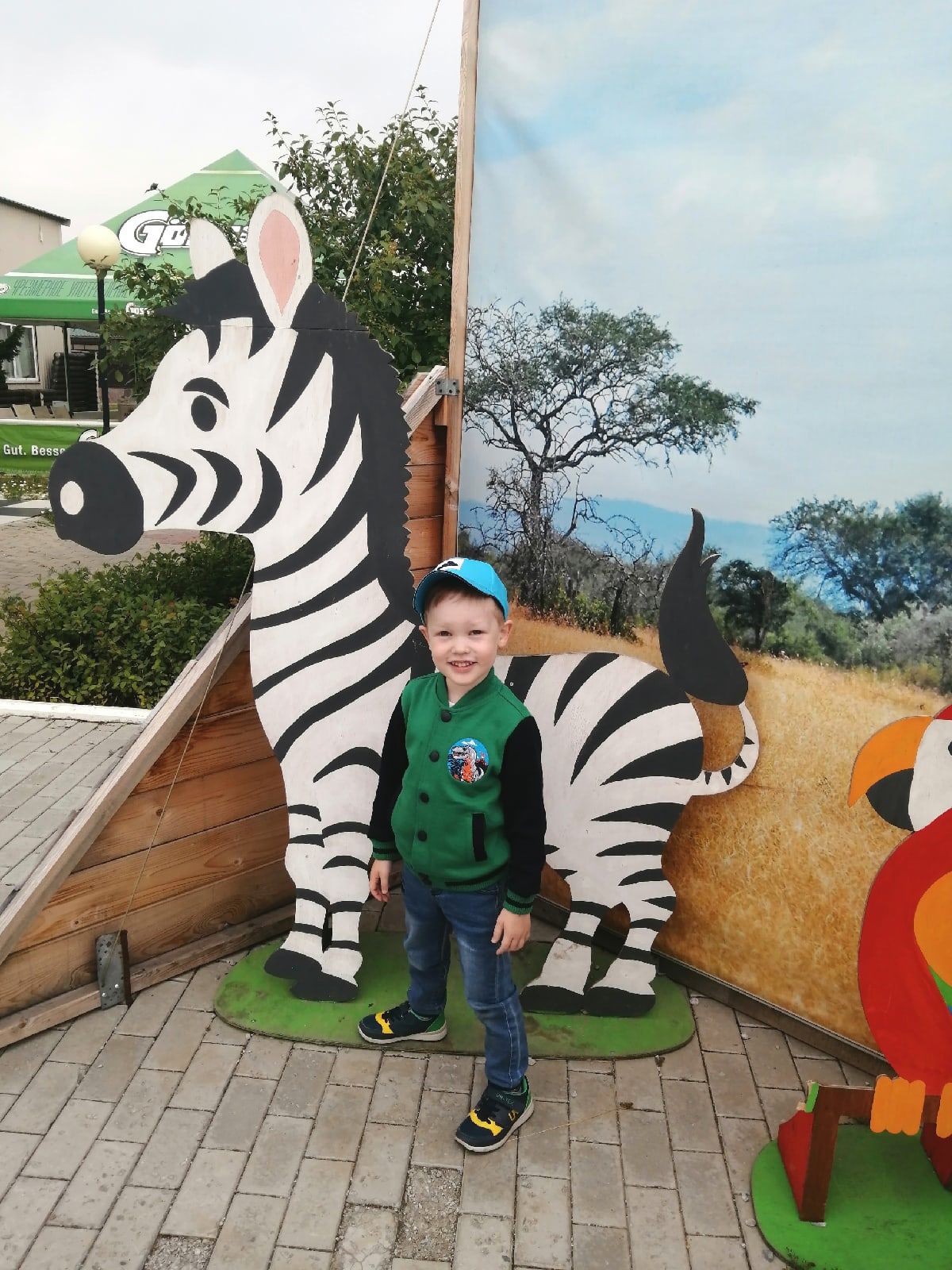 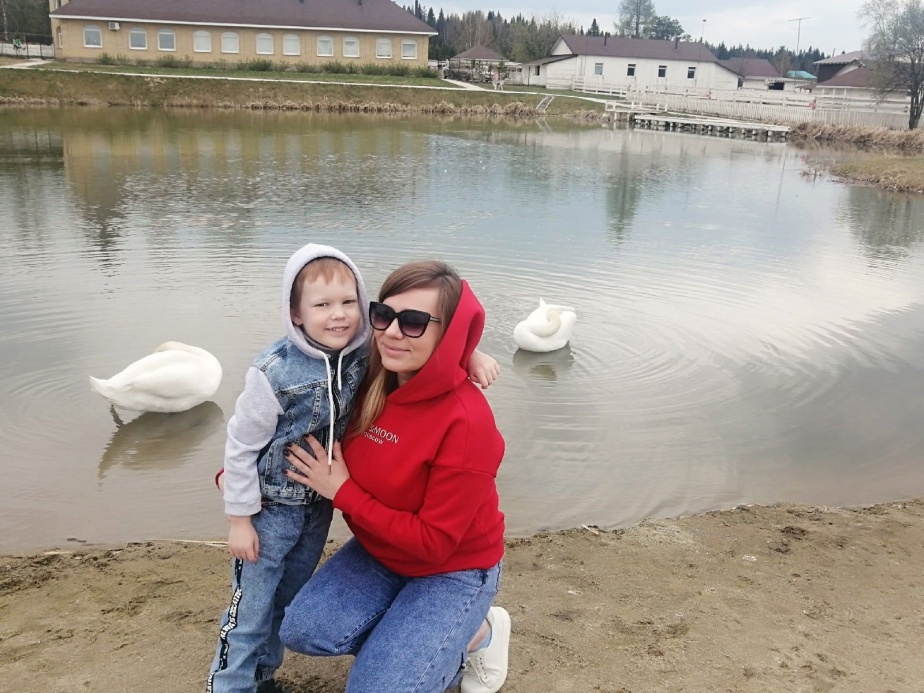 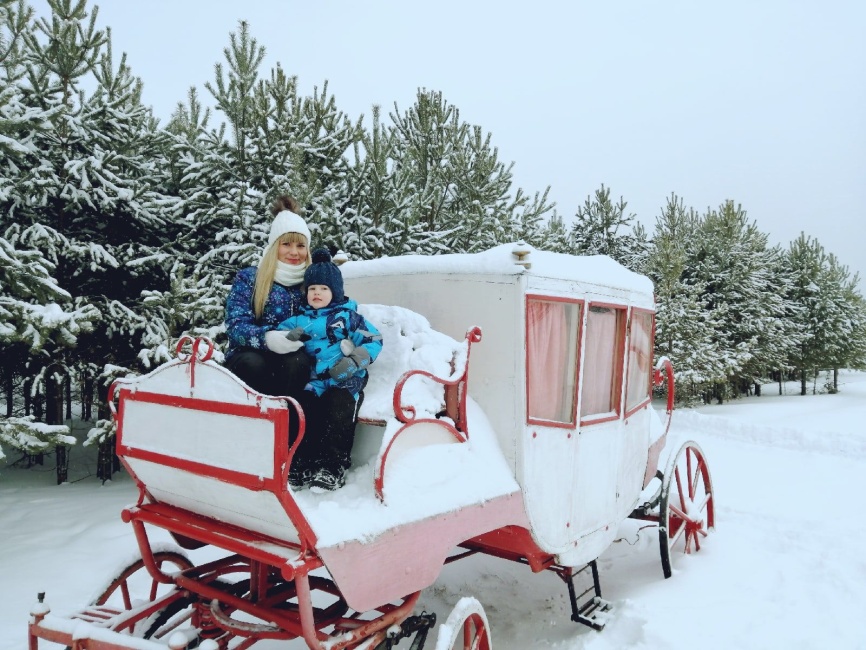 Поселок Верхние Серги, Свердловская область
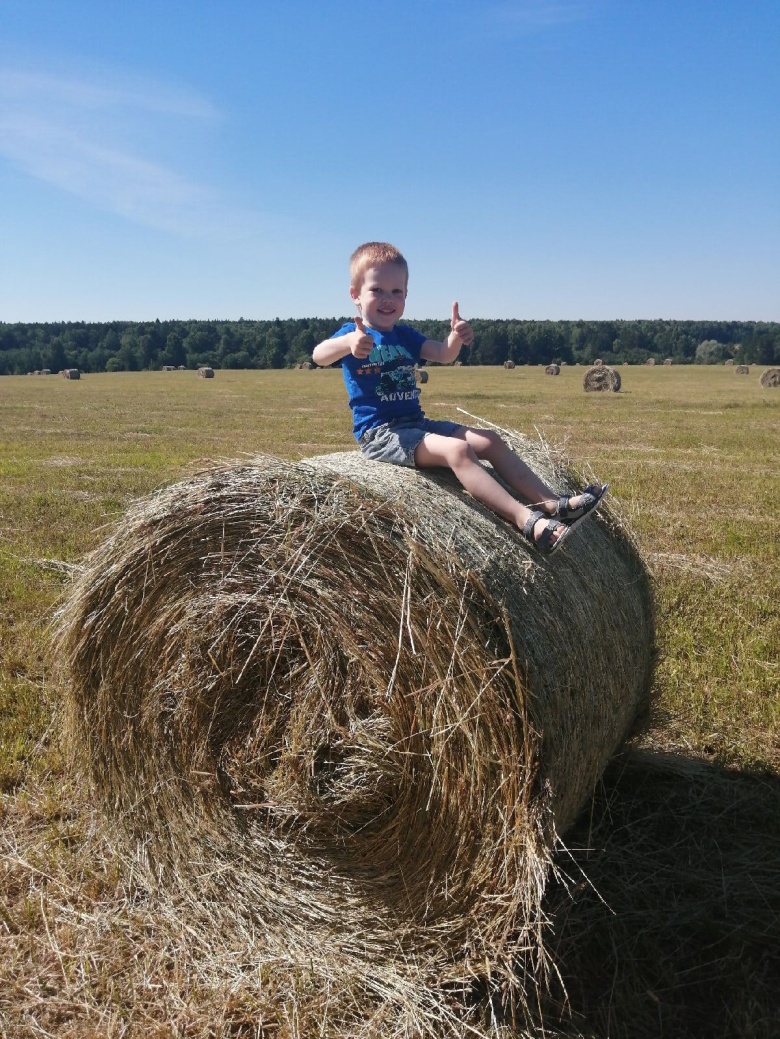 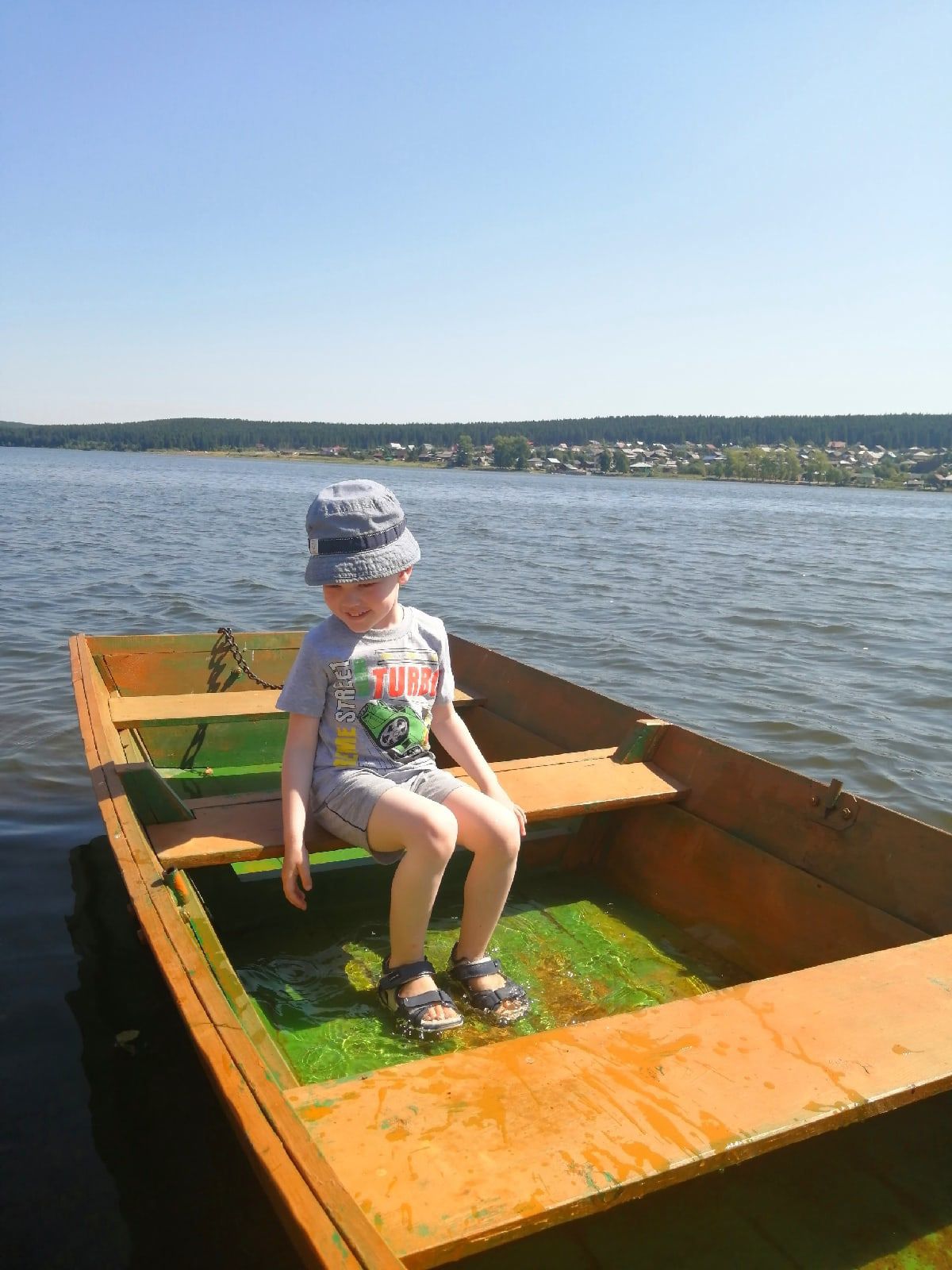 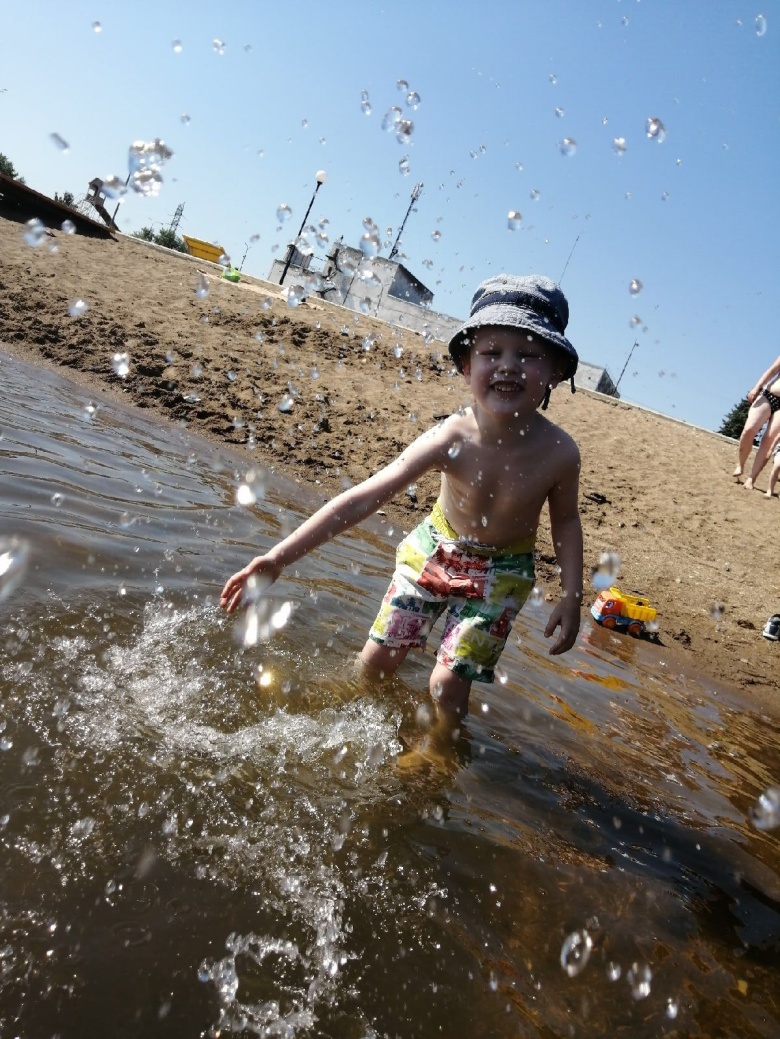 Таватуй
Березовские пески, г.Березовский
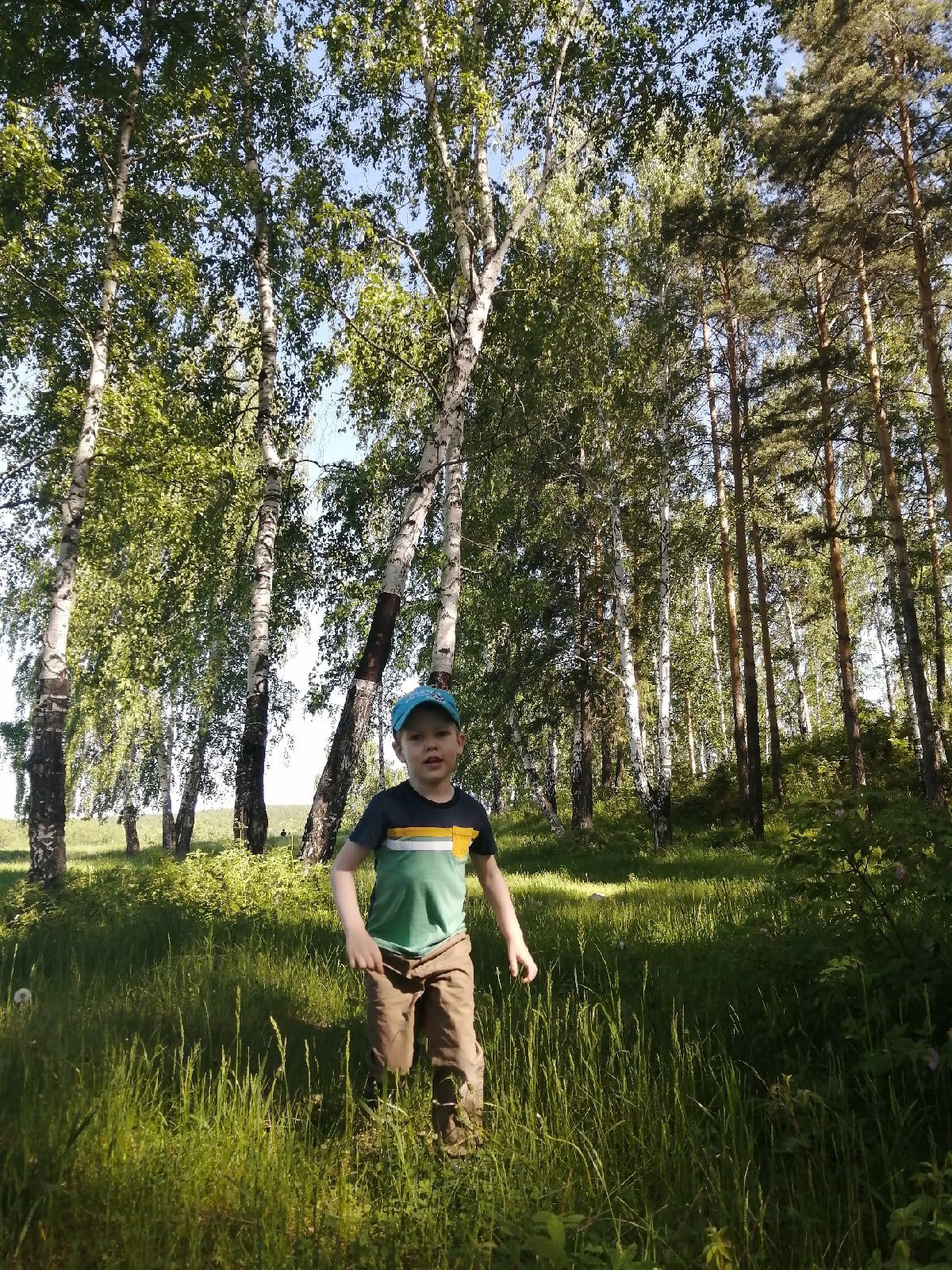 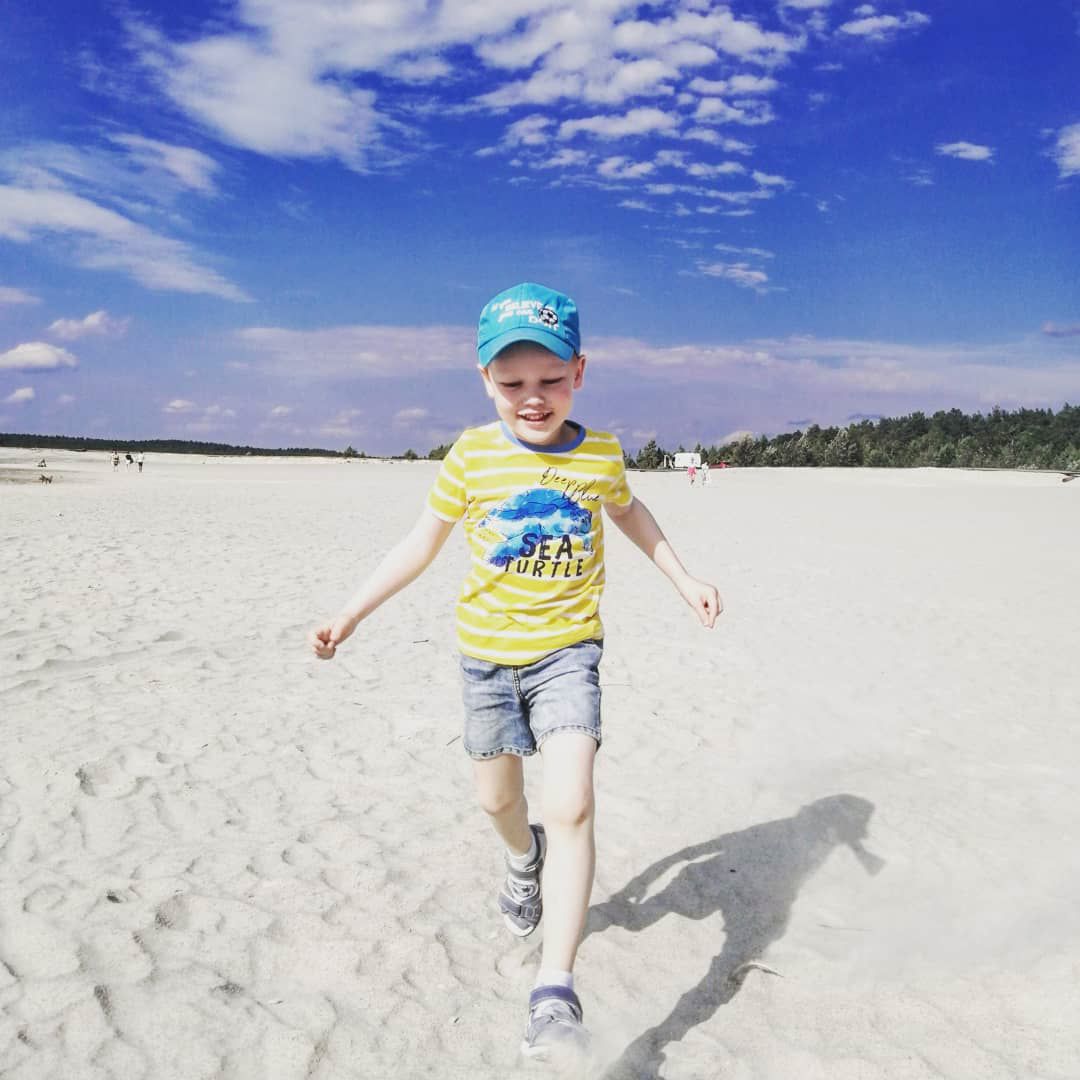 Кто любит трудиться, тому без дела не сидится.
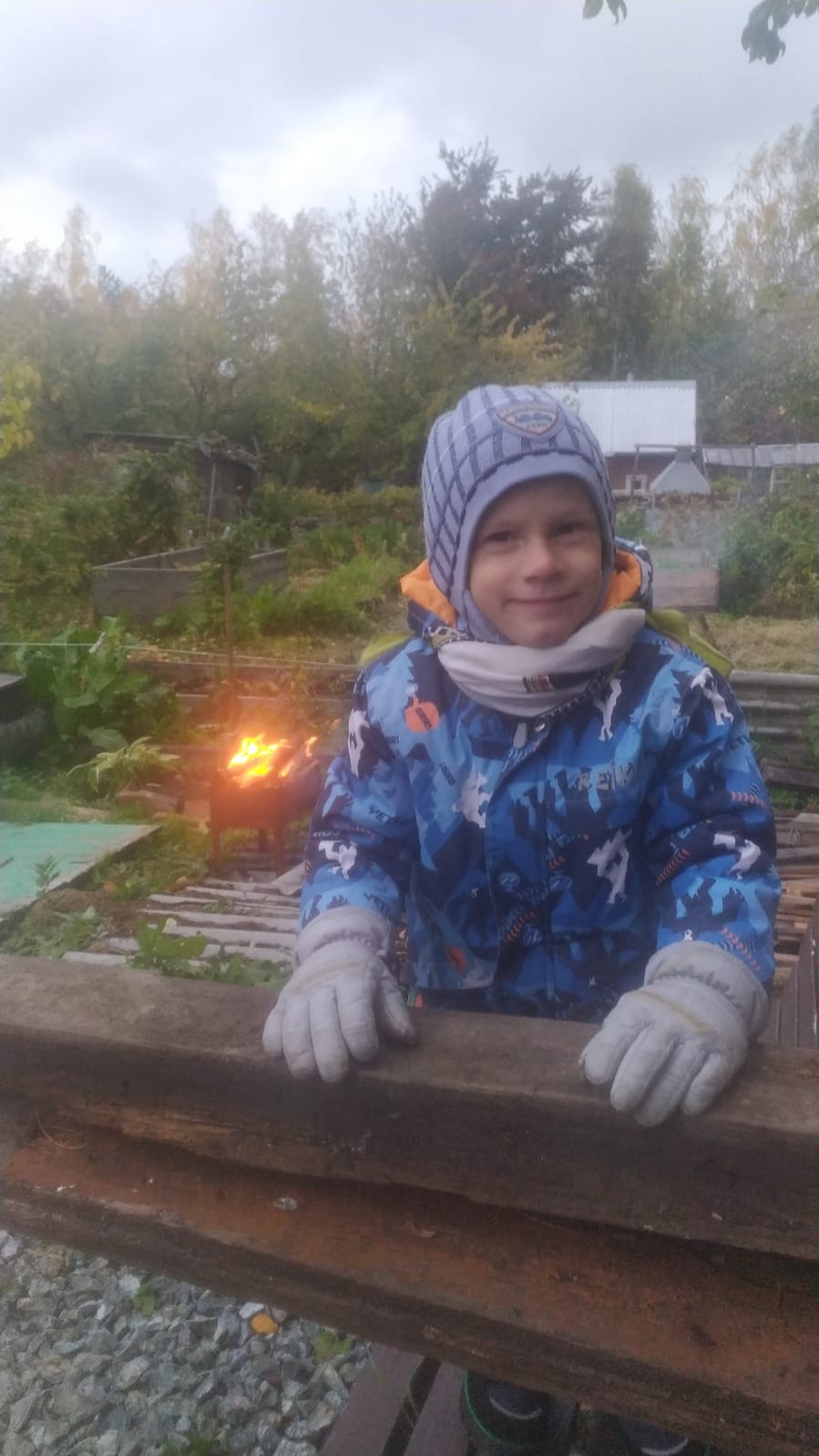 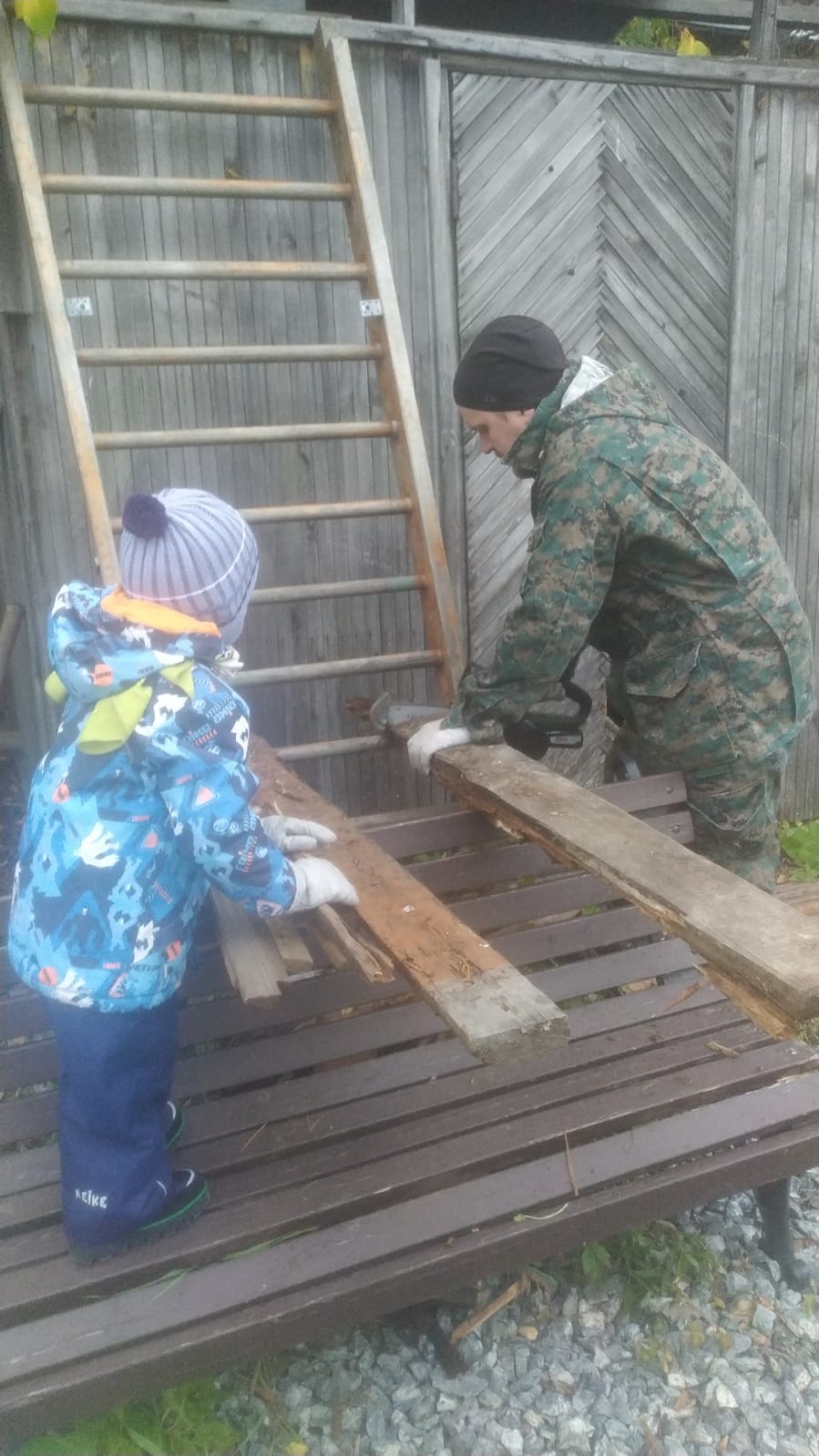 Выходные –вот везенье!
Выходные так нужны!
Потому что в выходные 
Едем на прогулку мы!

 С папой место выбираем
С мамой вещи собираем
Отправляемся в поход
Или может быть в полет.

Можем мы в музей пойти,
Можем в гости забрести.
Можем просто погулять, 
Можем в игры поиграть.

Выходные- вот везенье!
Выходные так нужны!
По традиции семейной 
Дружно время провести!
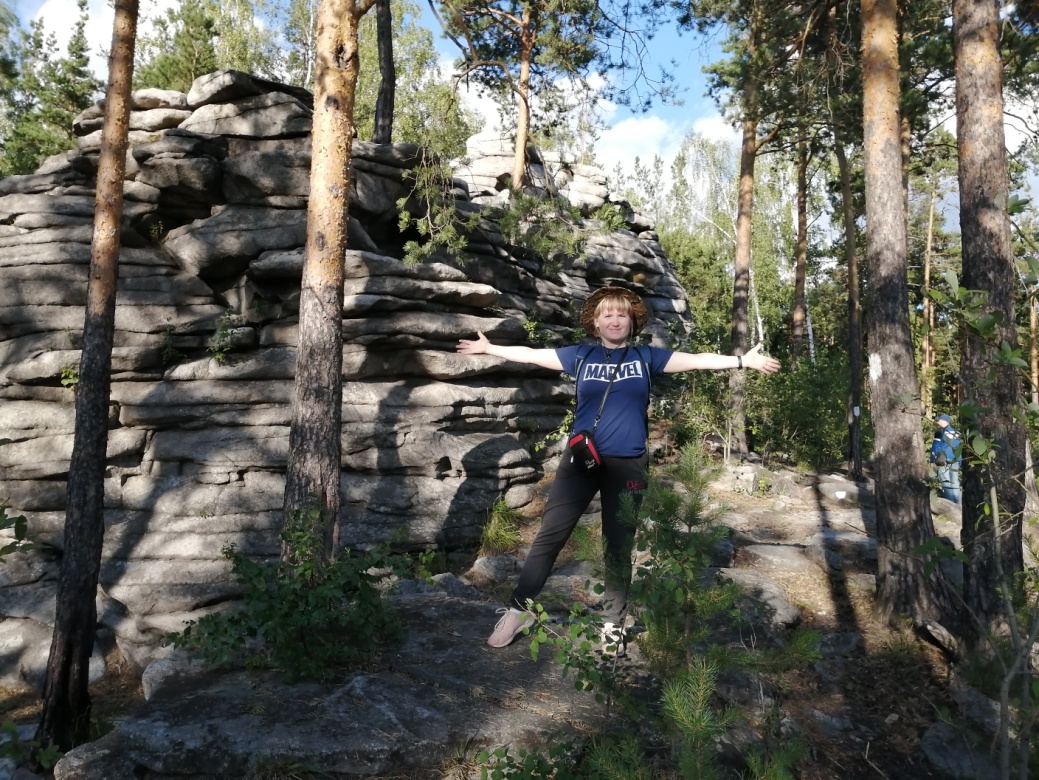 Скалы Петра Гронского 
и мыс Гамаюн, г.Екатеринбург
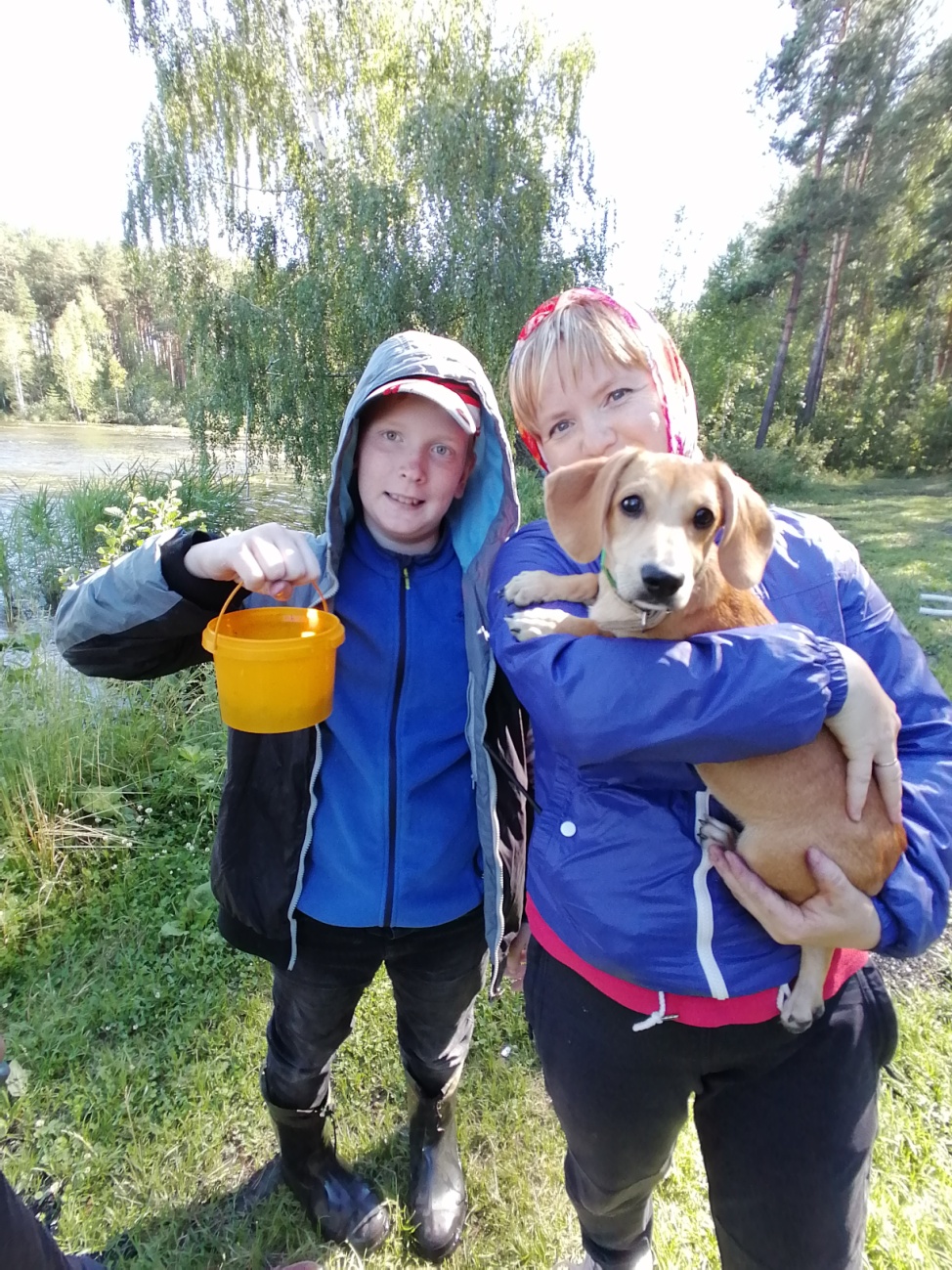 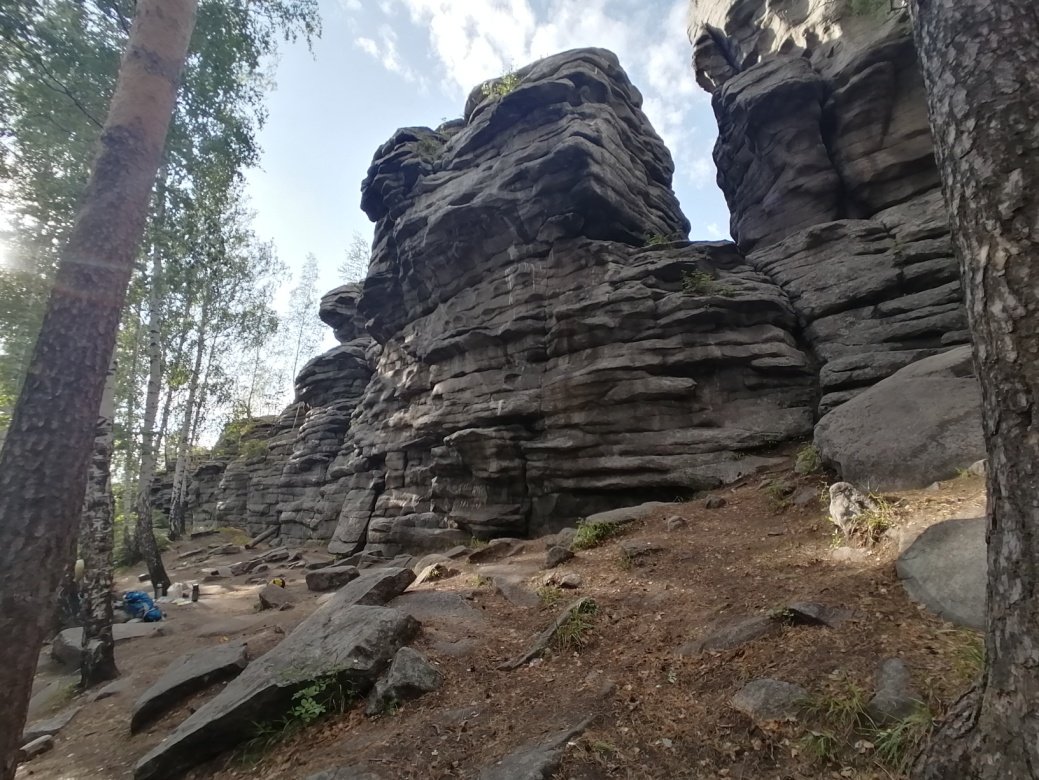 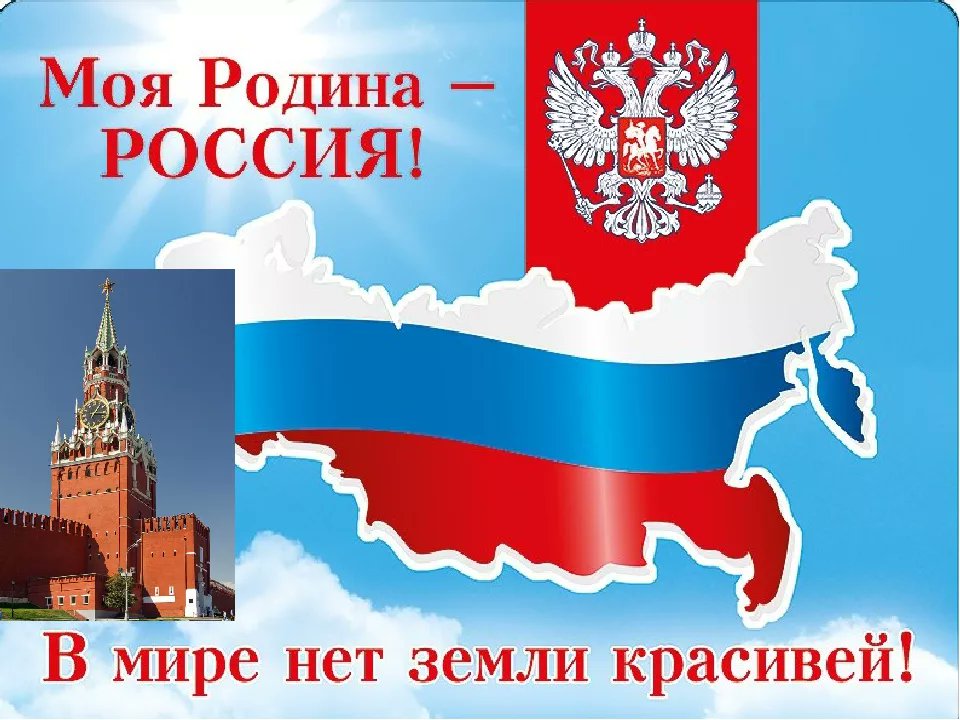